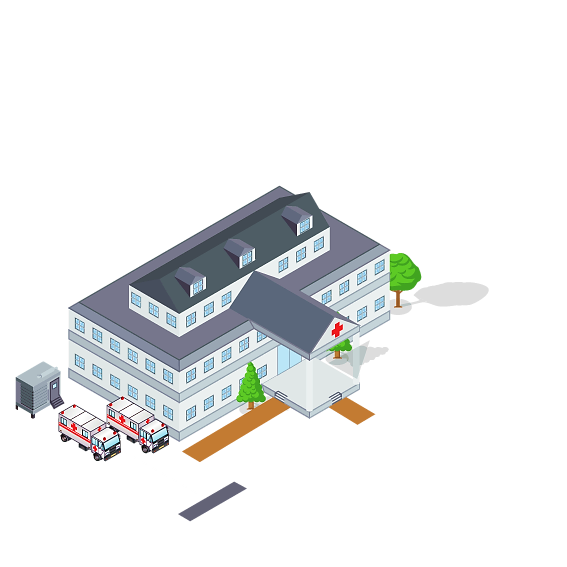 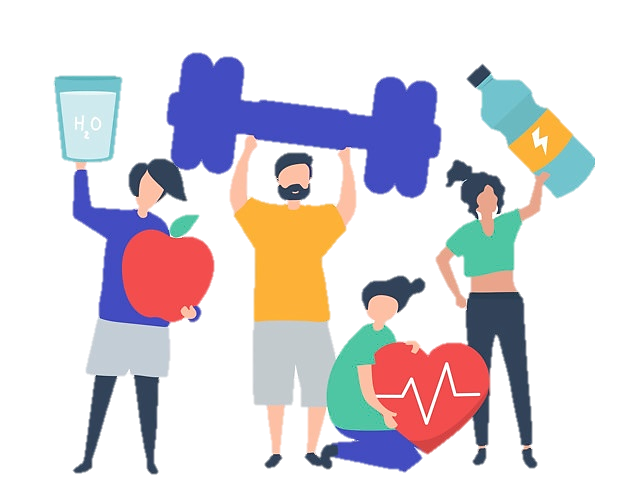 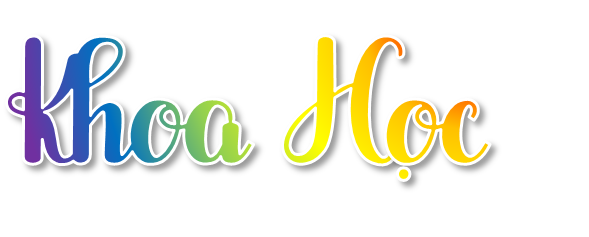 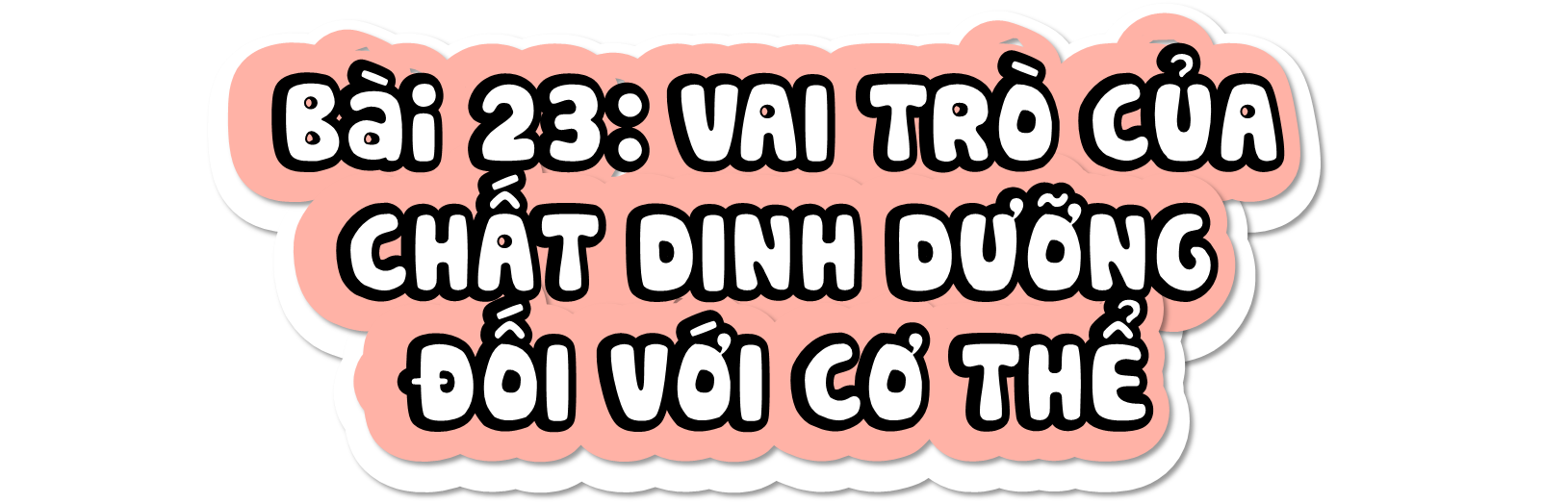 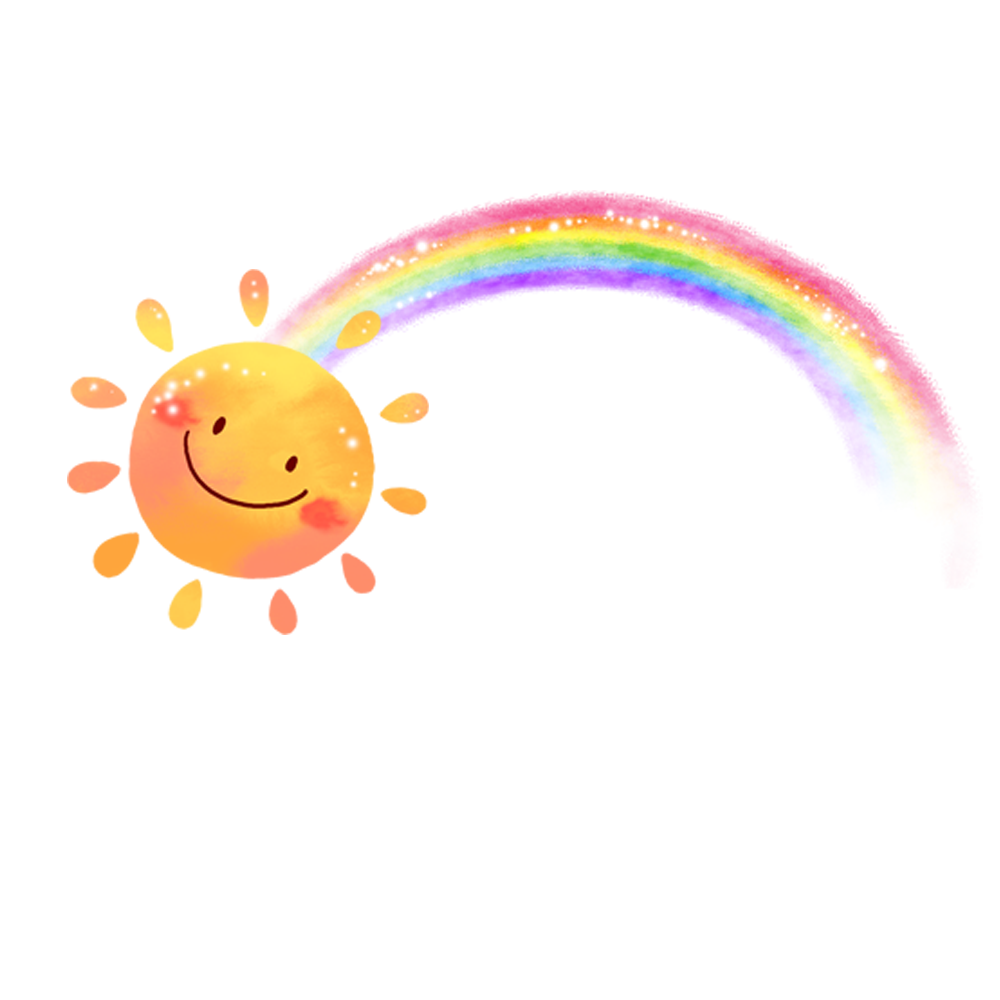 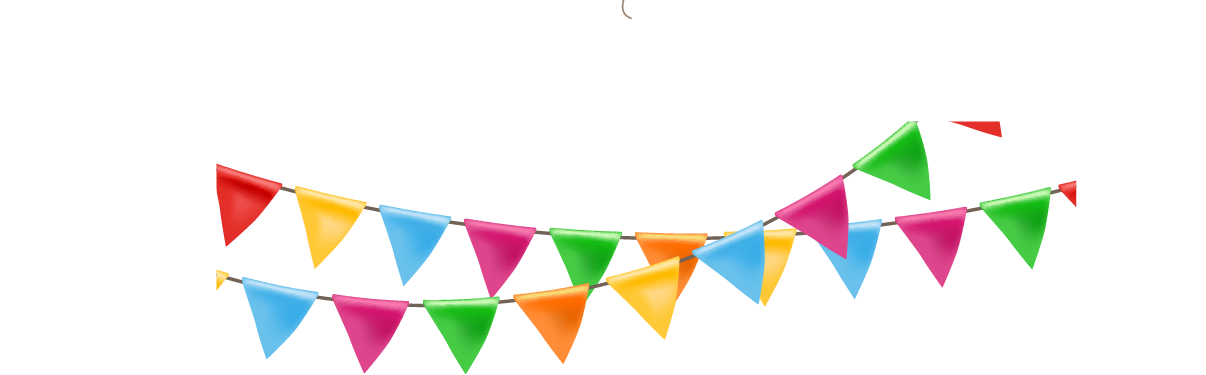 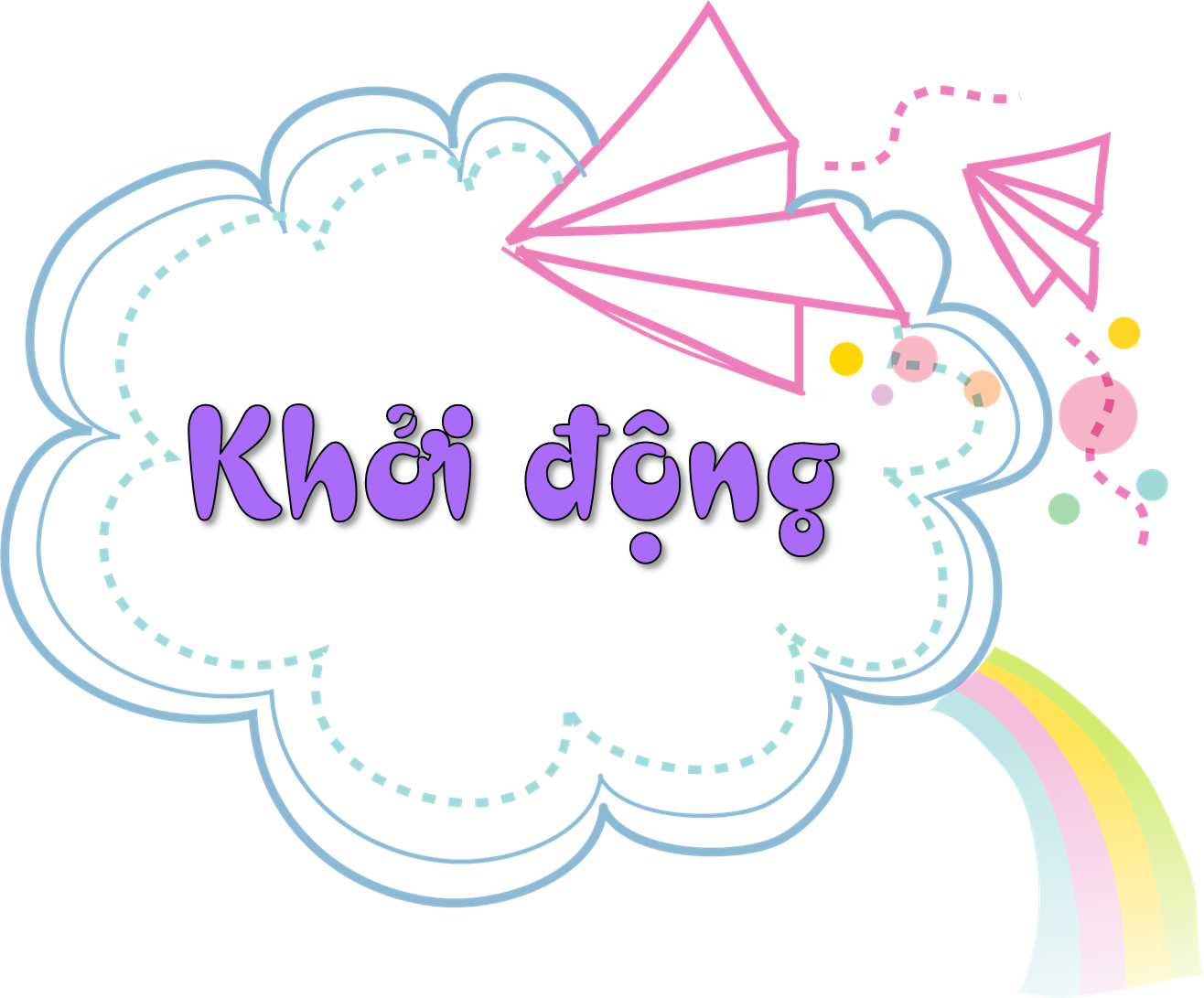 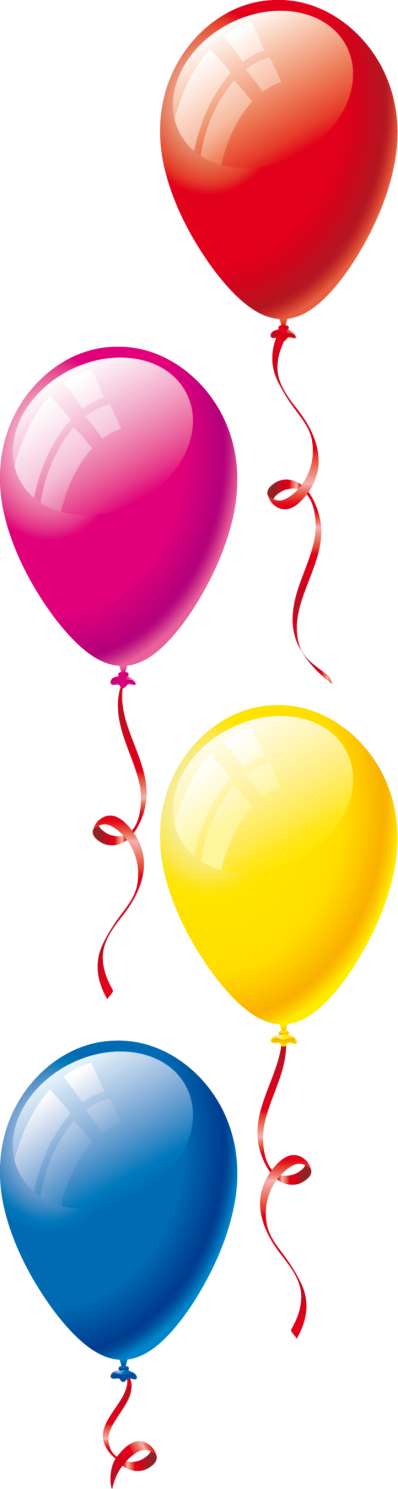 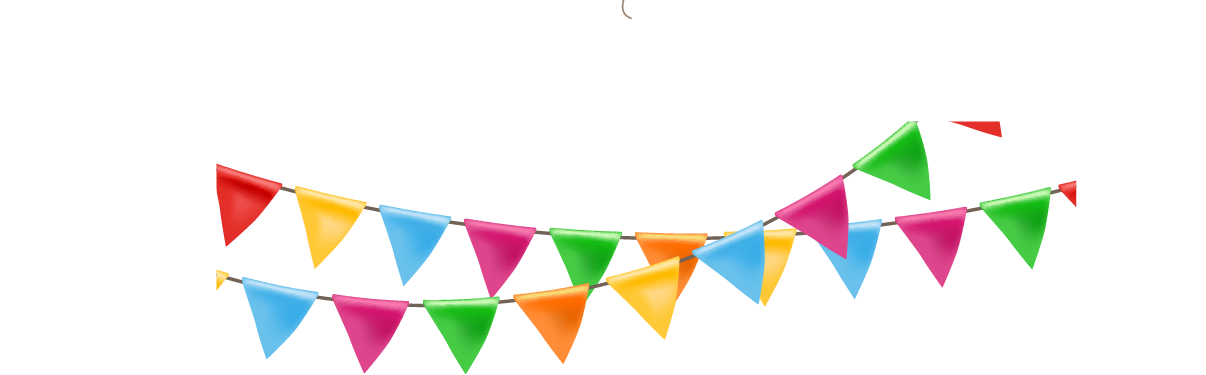 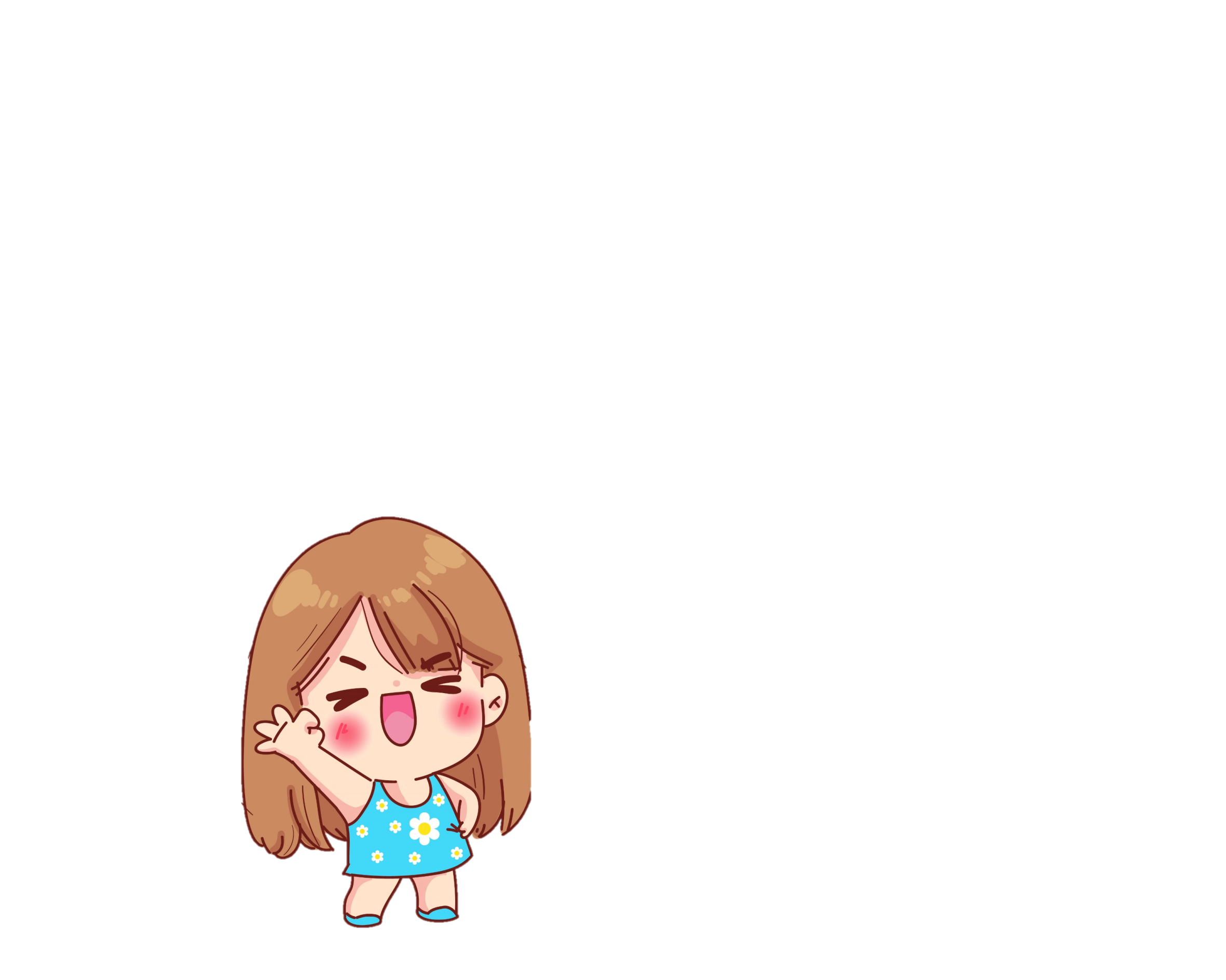 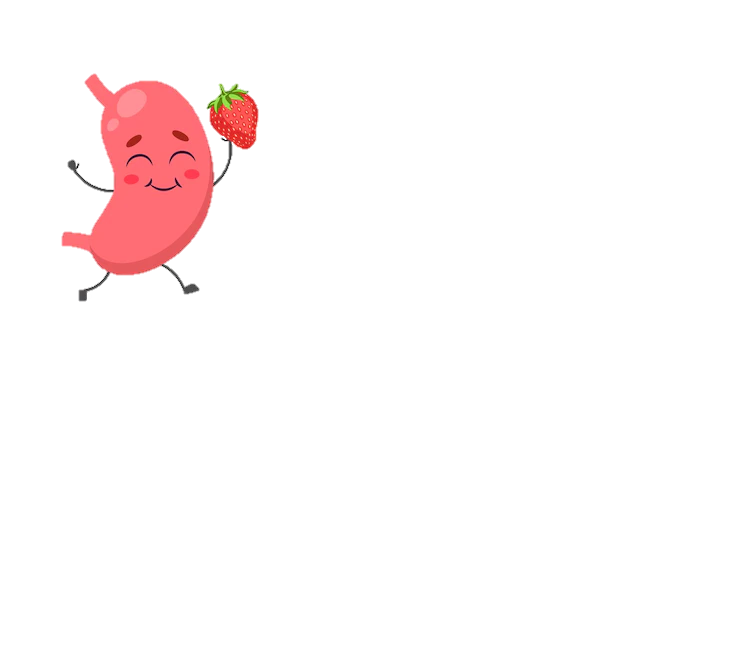 Chúng ta ăn thức ăn đó để làm gì?
Hằng ngày chúng ta ăn những thức ăn nào?
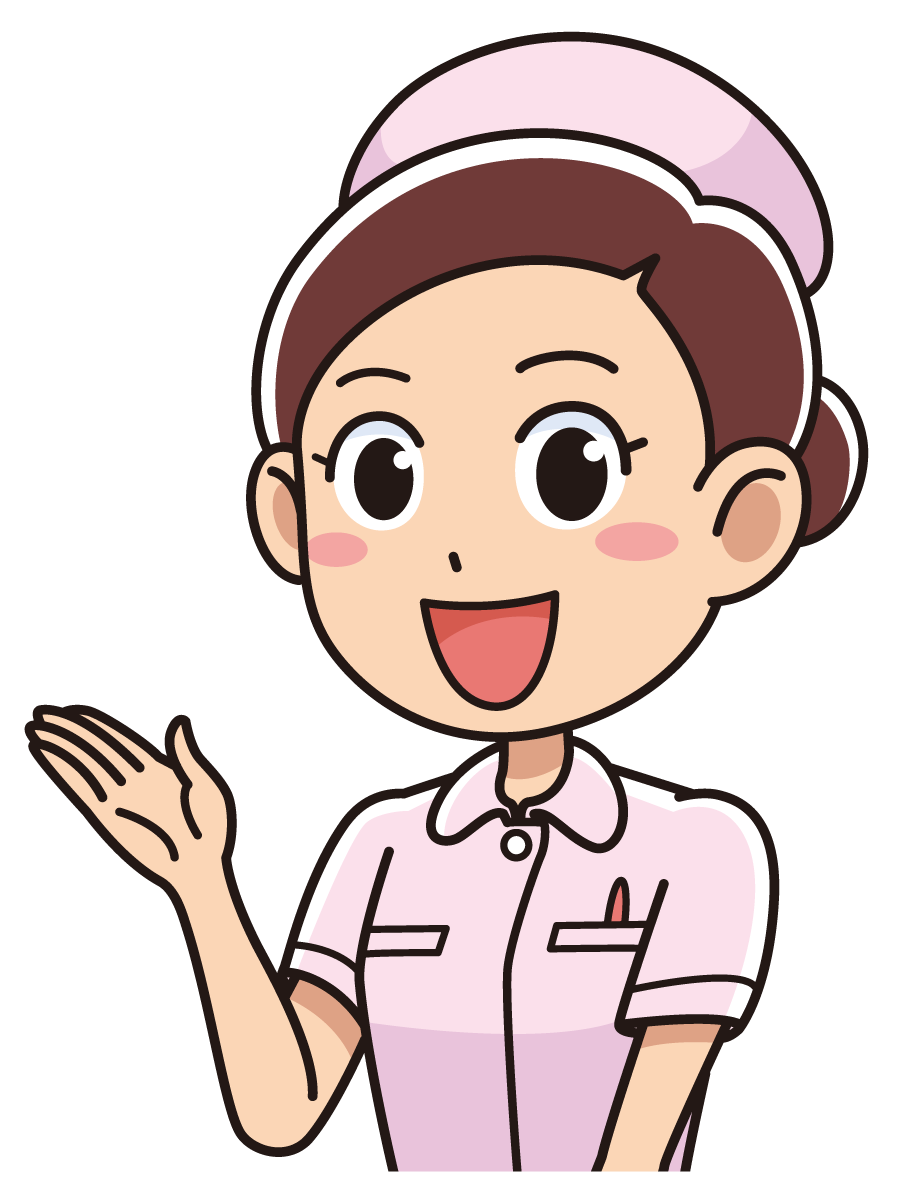 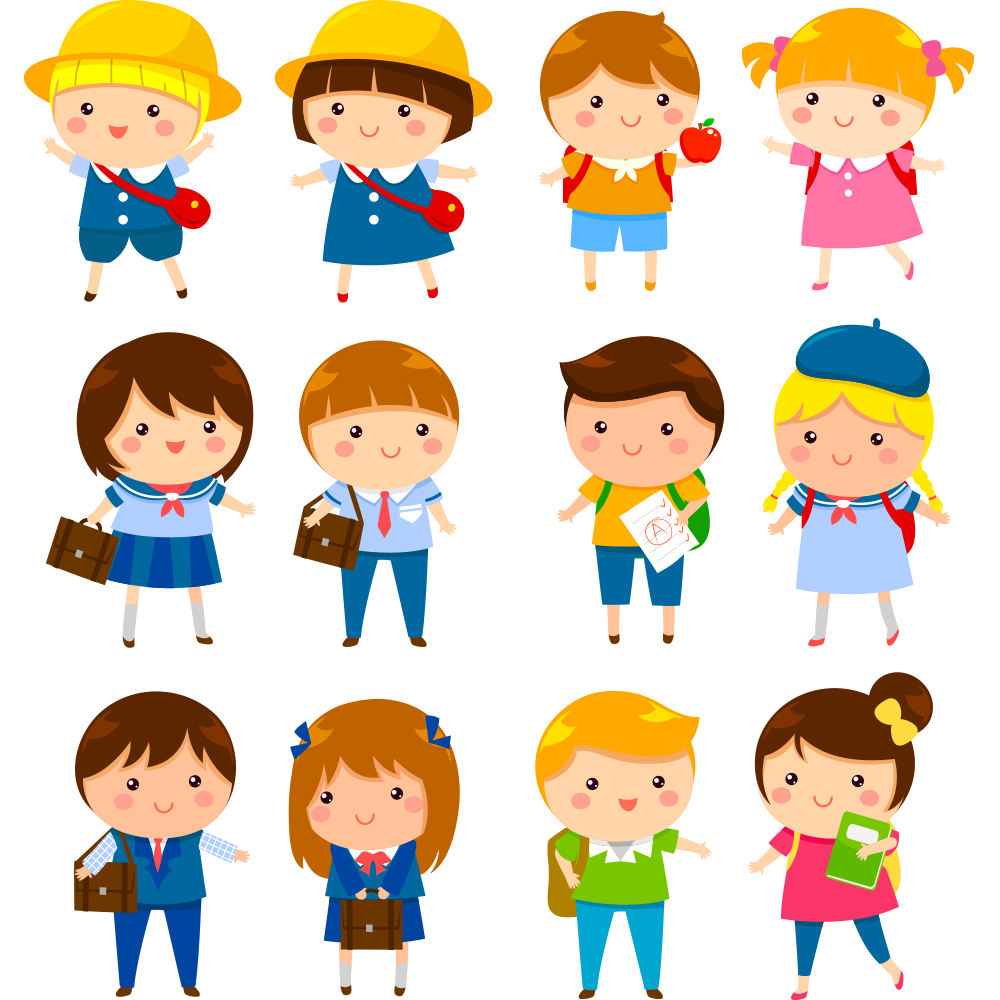 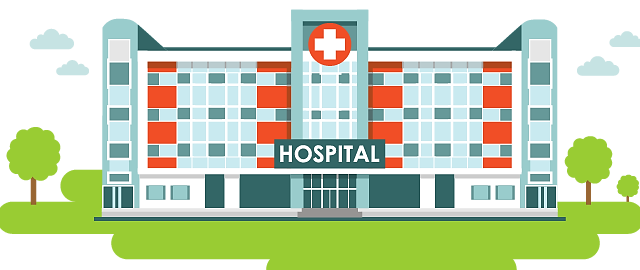 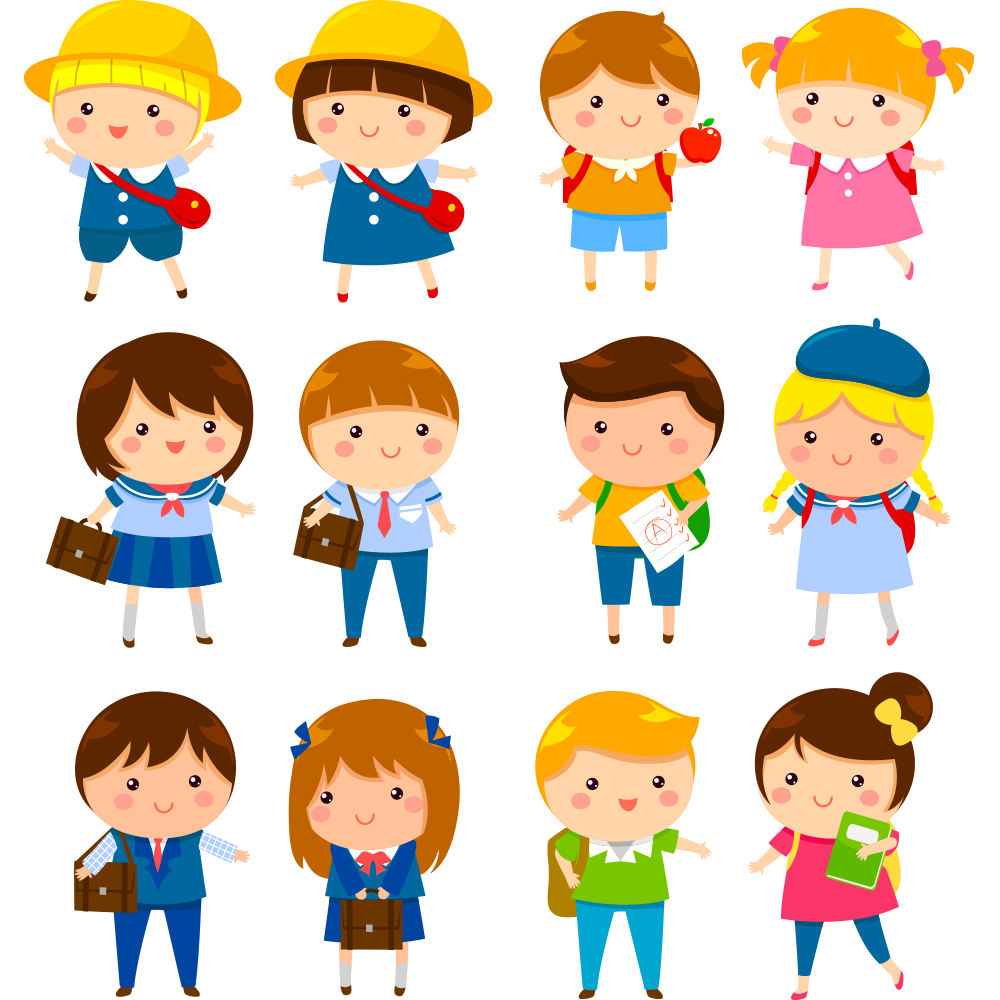 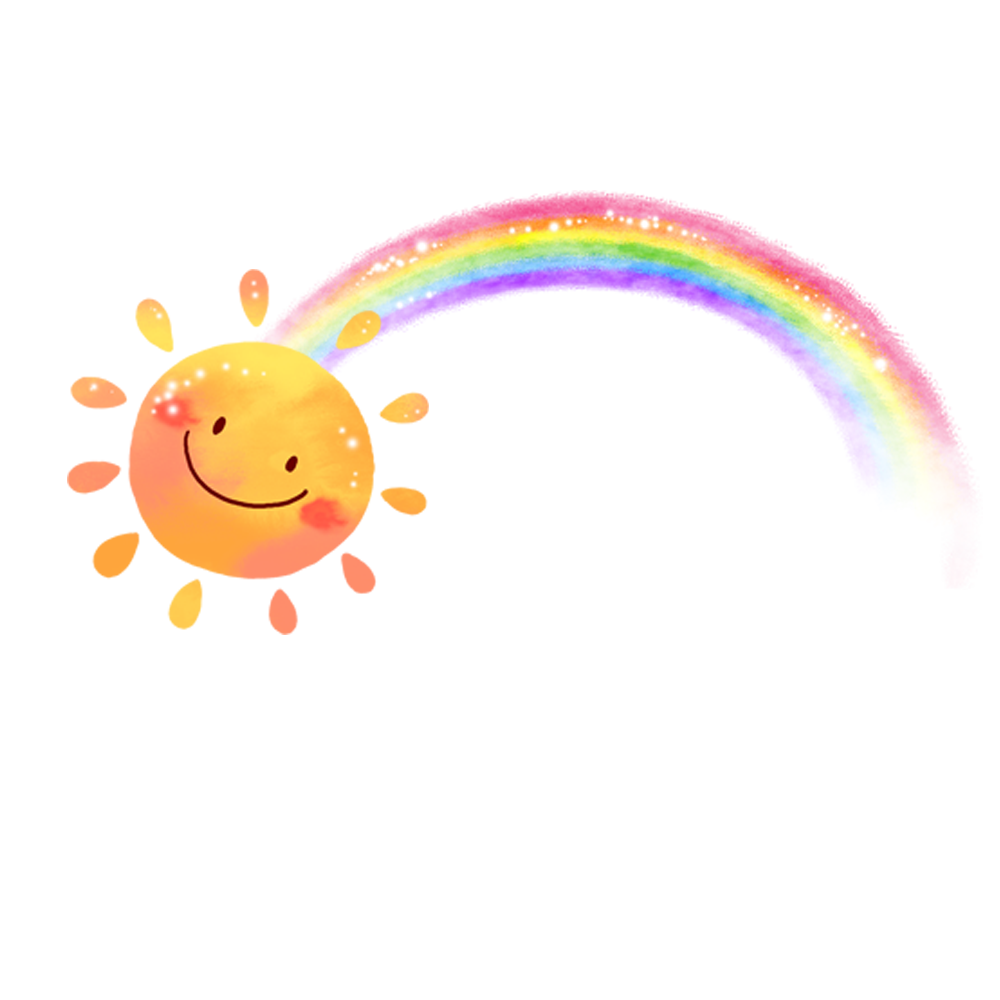 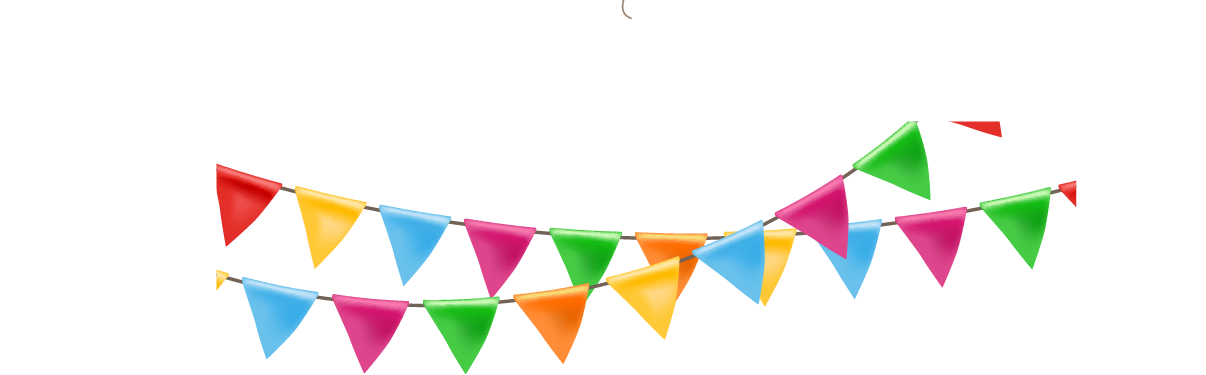 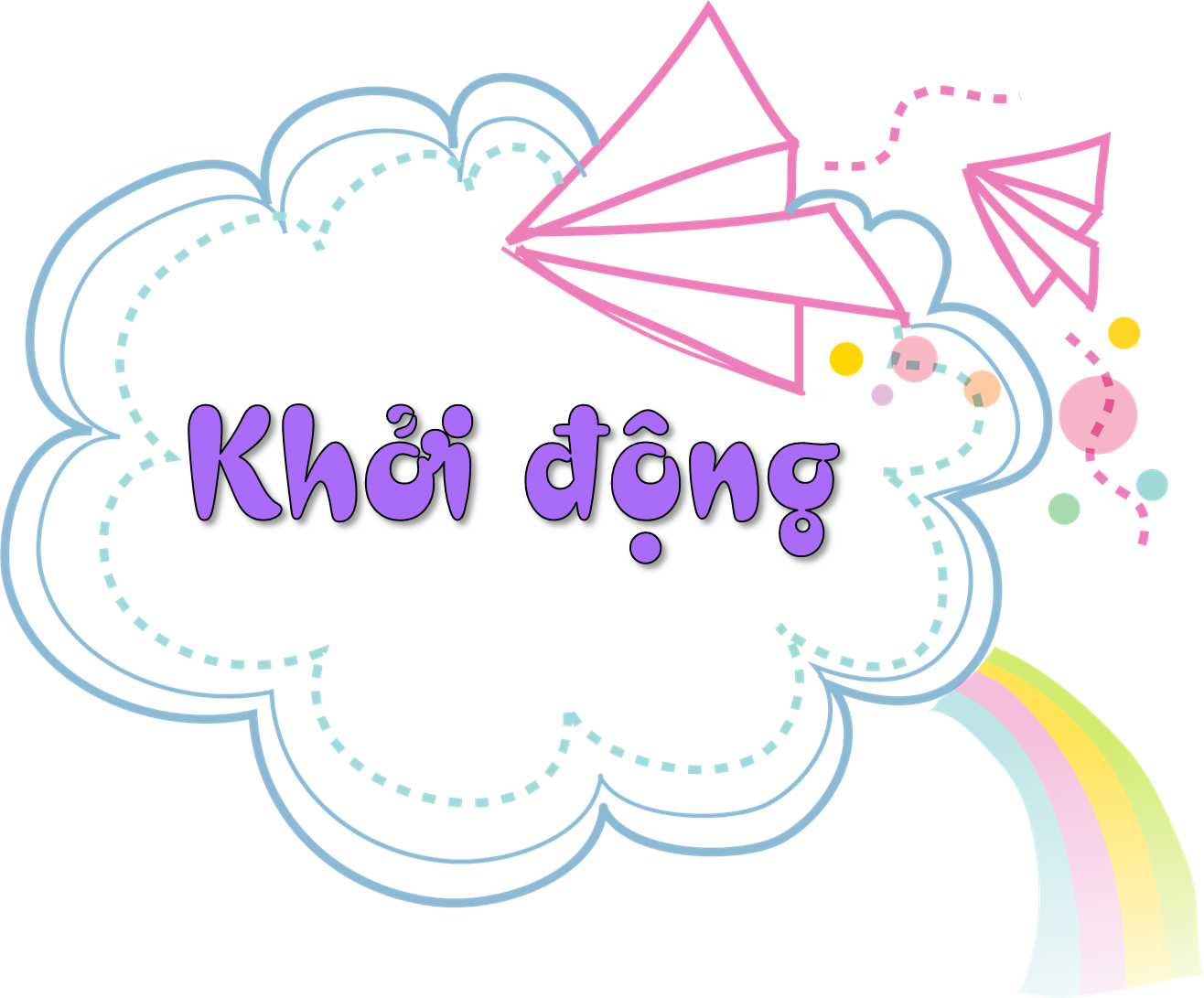 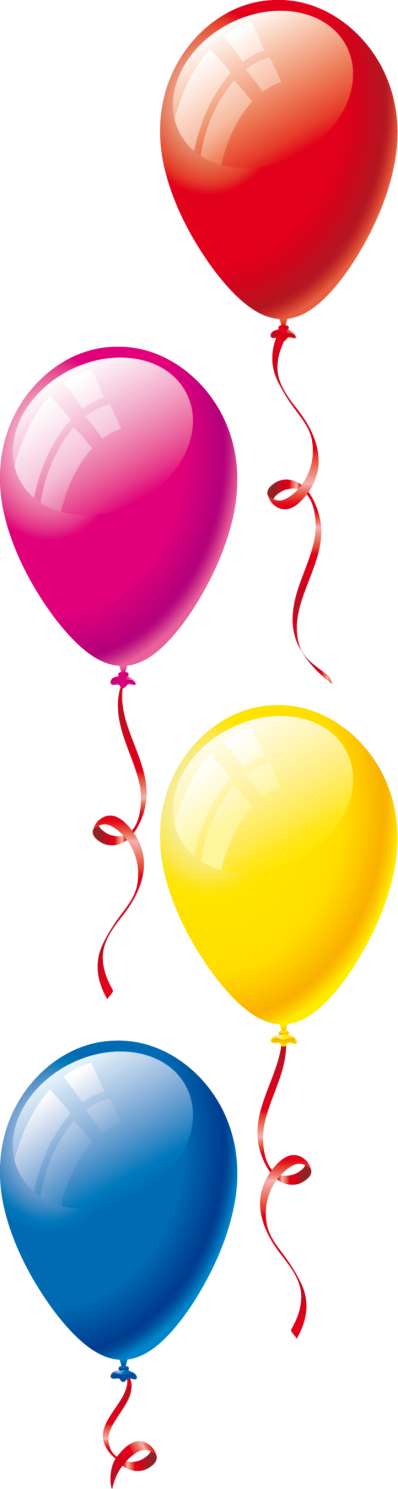 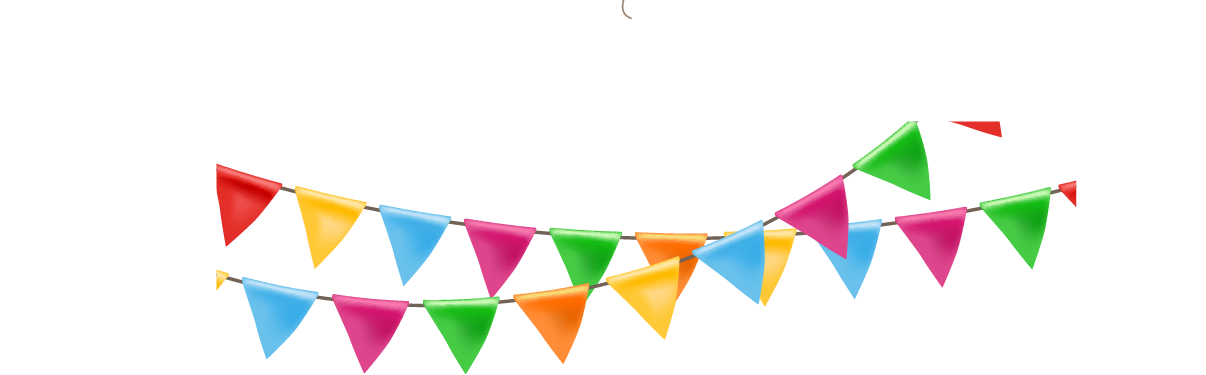 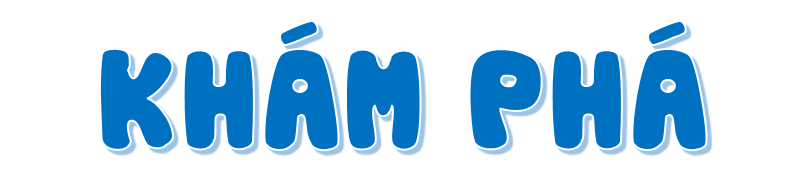 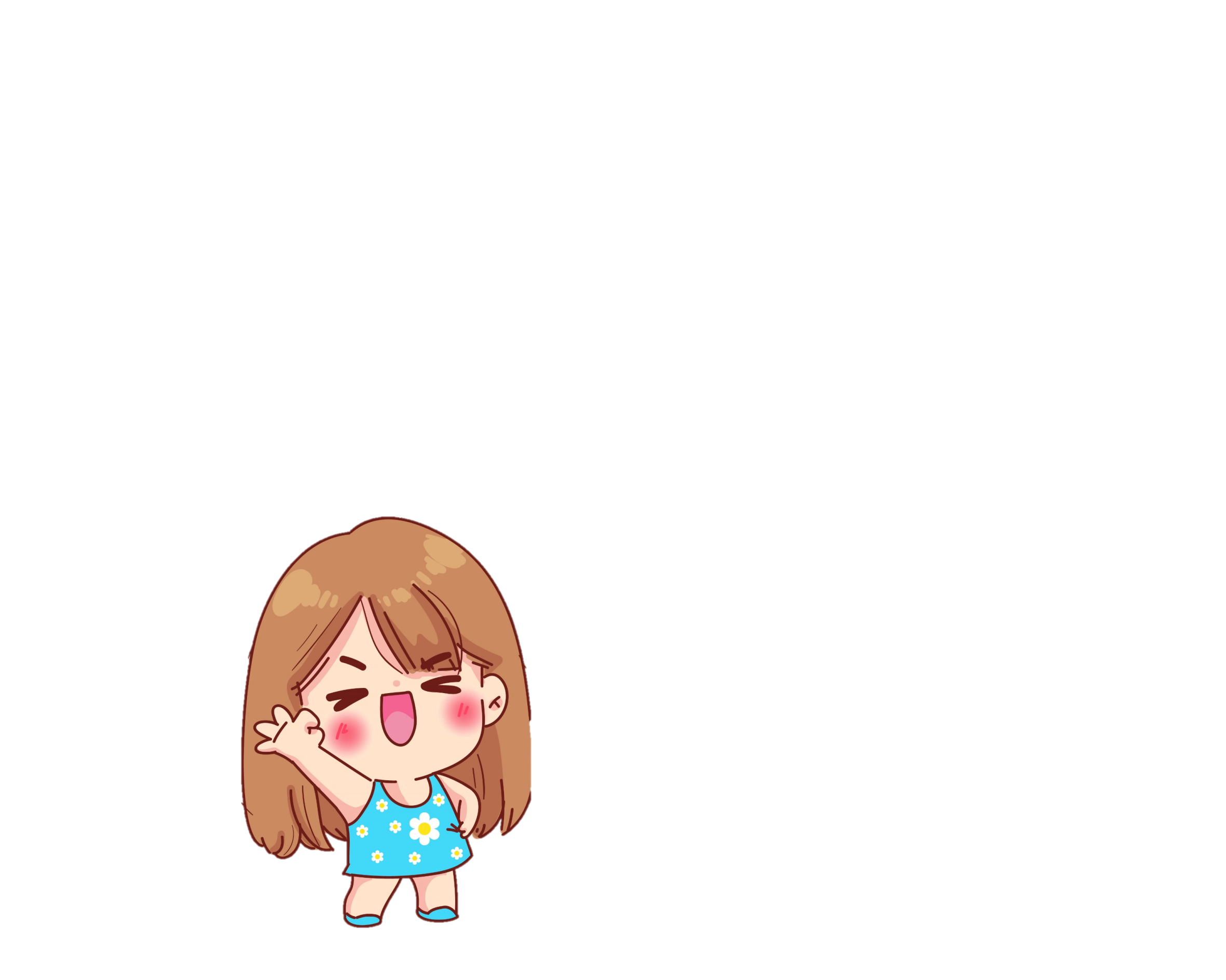 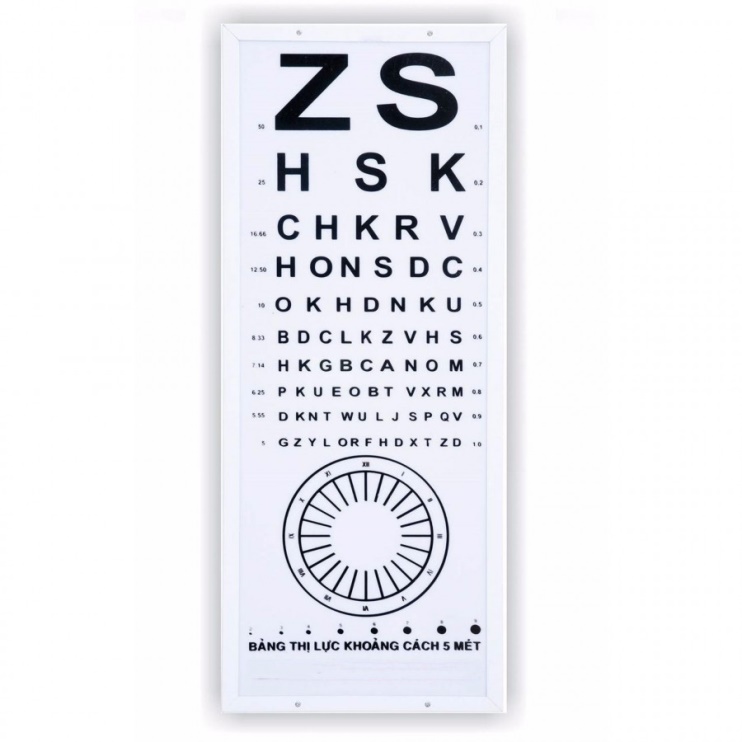 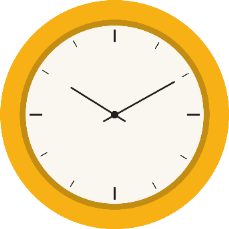 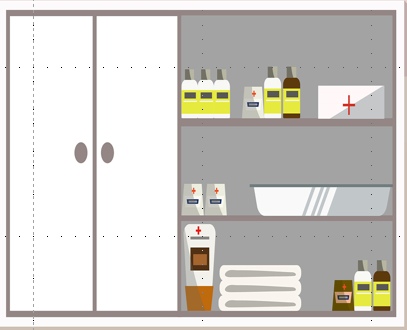 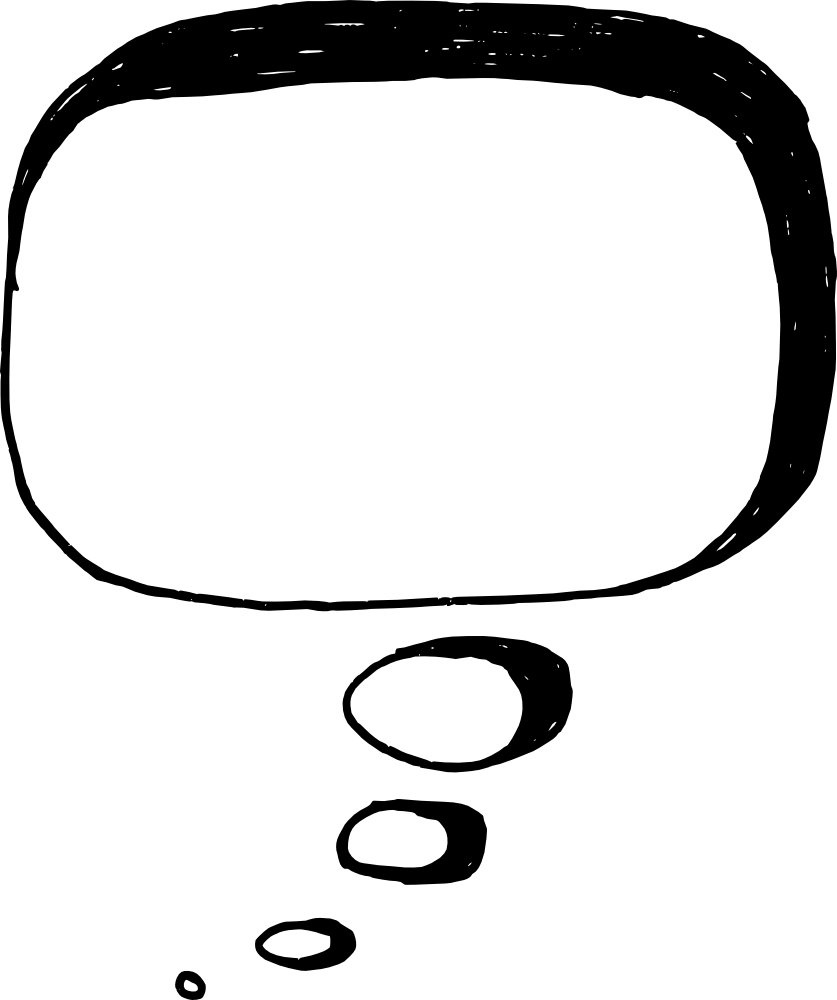 Hoạt động 1:
Các nhóm chất dinh dưỡng có trong thức ăn
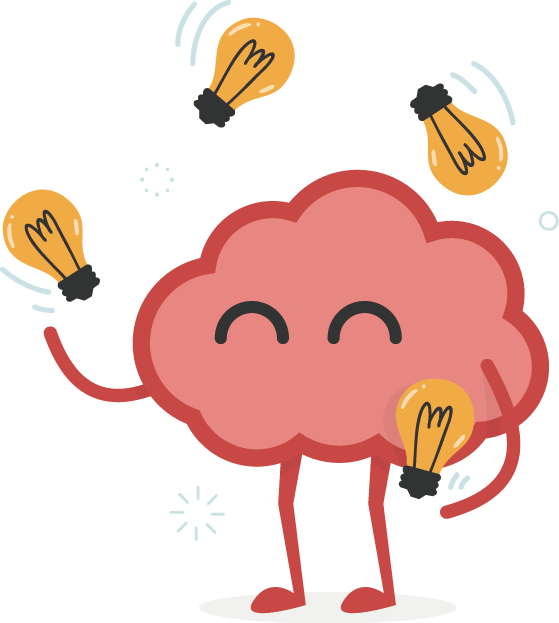 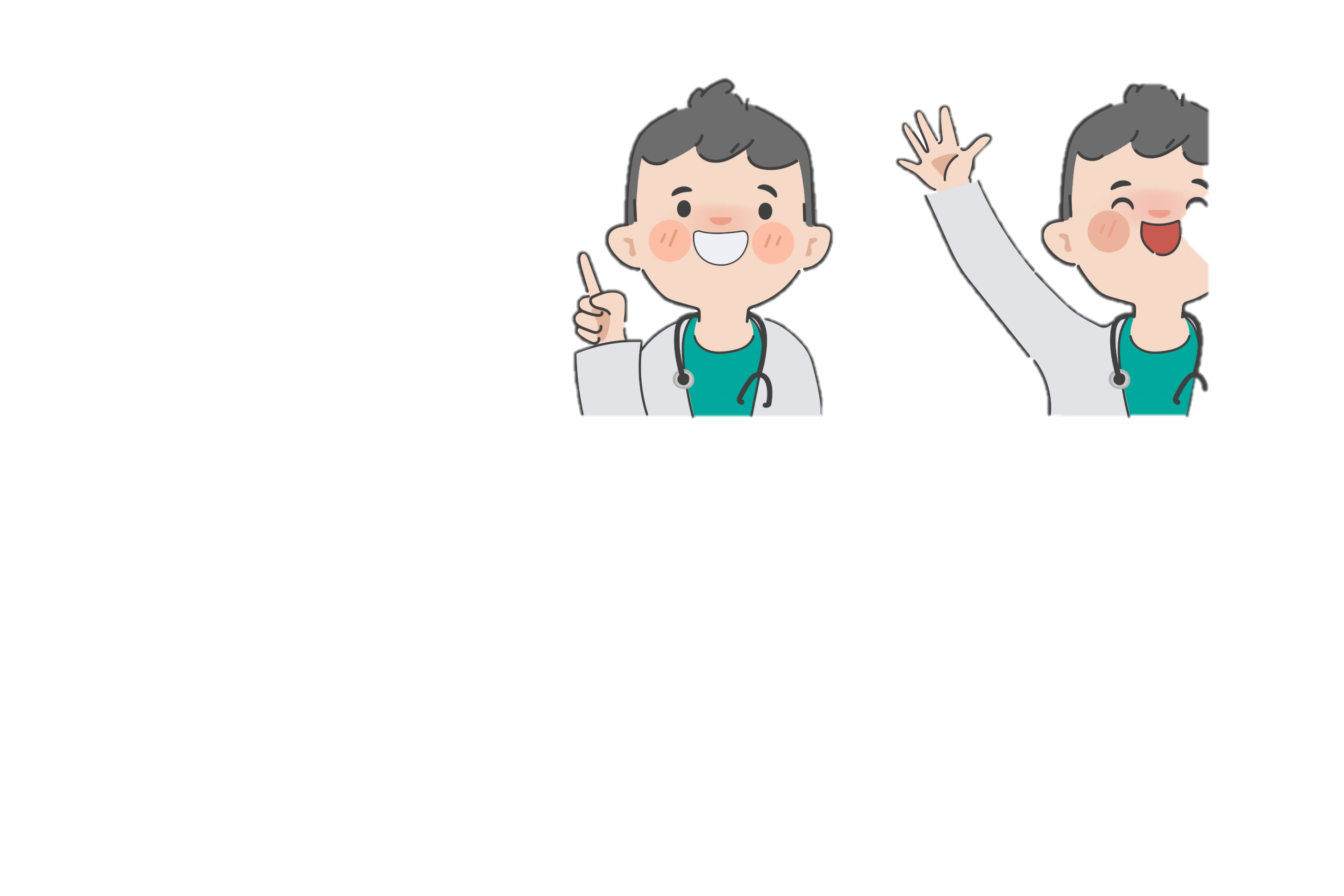 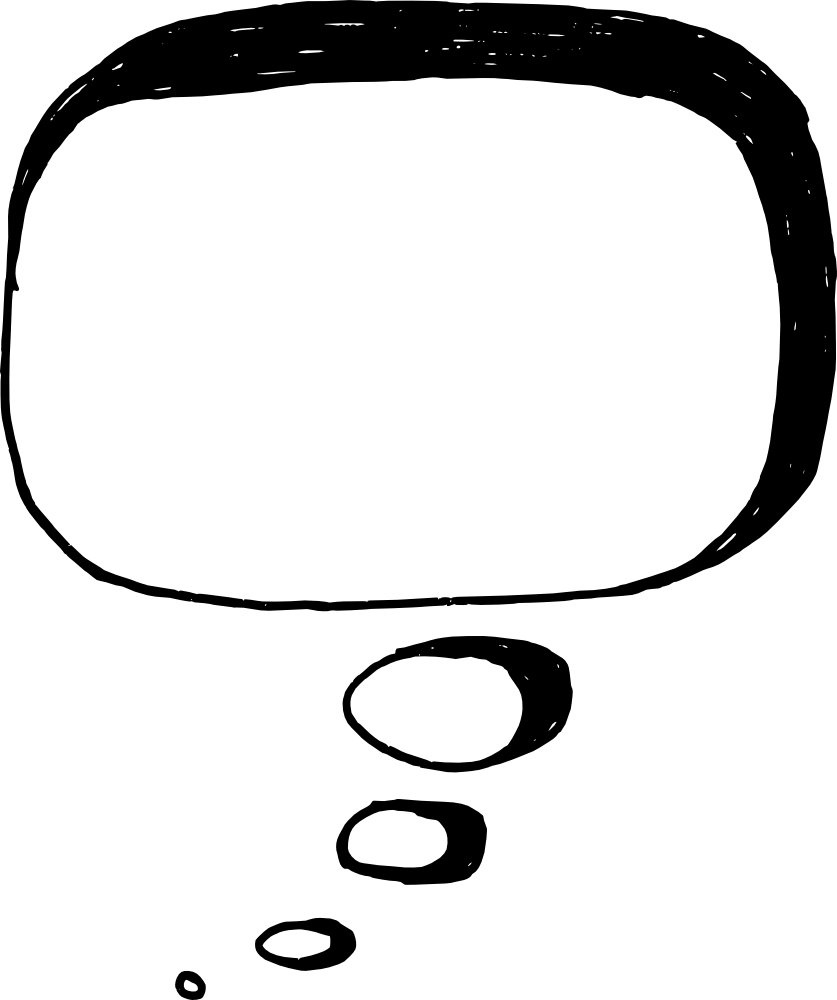 Chúng ta thường sử dụng các thực phẩm như rau, củ, quả, thịt,... để chế biến nhiều loại thức ăn, đồ uống. Các nhóm chất dinh dưỡng có trong thức ăn, đồ uống gồm: chất bột đường, chất đạm, chất béo, vi-ta-min và chất khoáng. Dựa vào hàm lượng chất dinh dưỡng trong mỗi loại thực phẩm, hay thức ăn chế biến từ thực phẩm đó, có thể phân chia thức ăn thành bốn nhóm: chứa nhiều chất bột đường, chứa nhiều chất đạm, chứa nhiều chất béo, chứa nhiều vi-ta-min và chất khoáng.
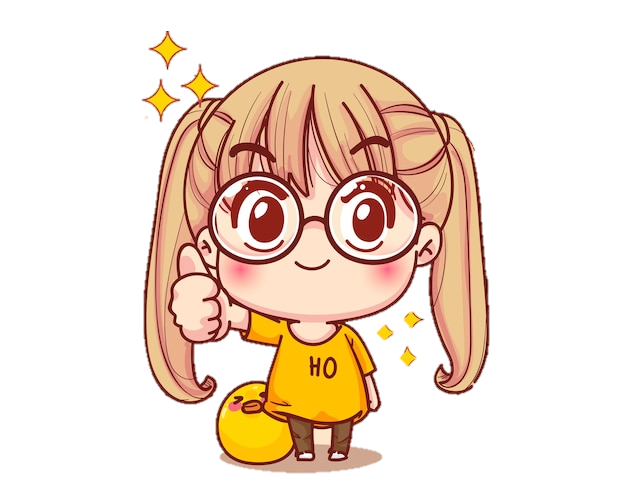 Quan sát hình 1 và cho biết:
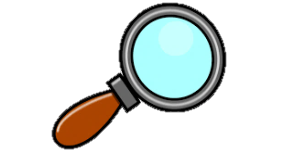 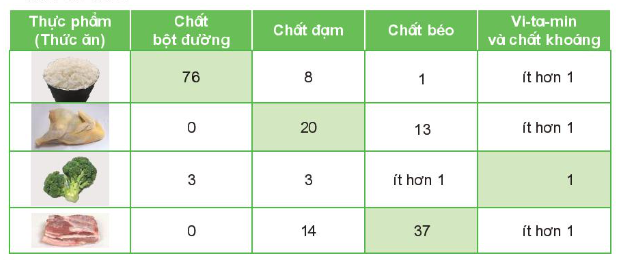 Thực phẩm nào chứa nhiều chất bột đường, chất đạm, chất béo, vi-ta-min, và chất khoáng?
Hàm lượng các chất dinh dưỡng có trong mỗi loại thực phẩm khác nhau như thế nào?
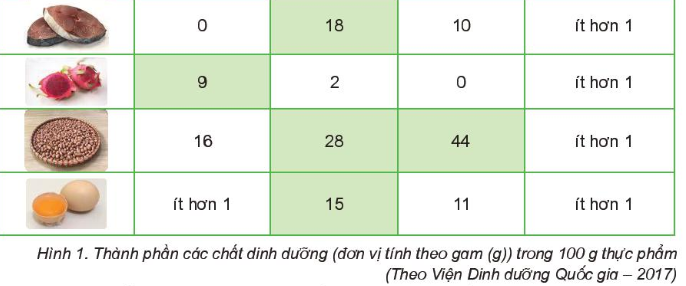 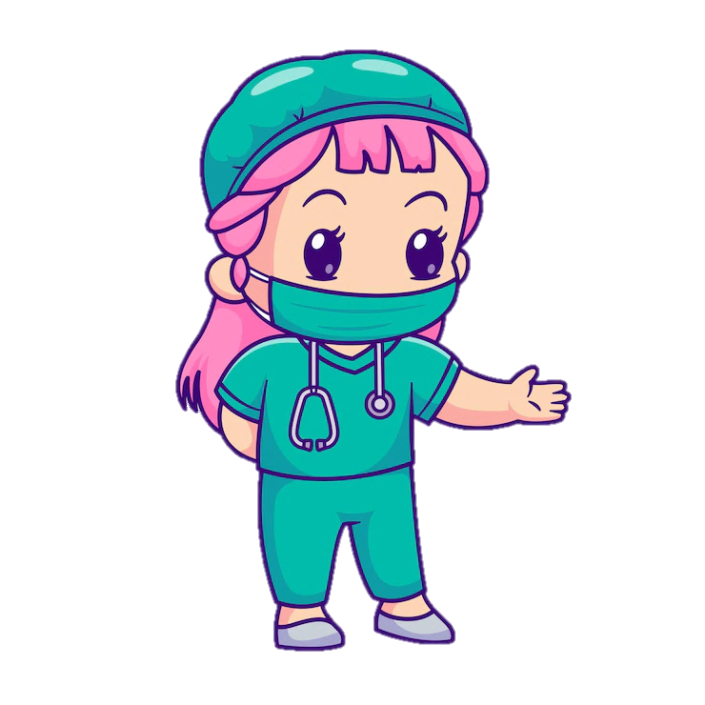 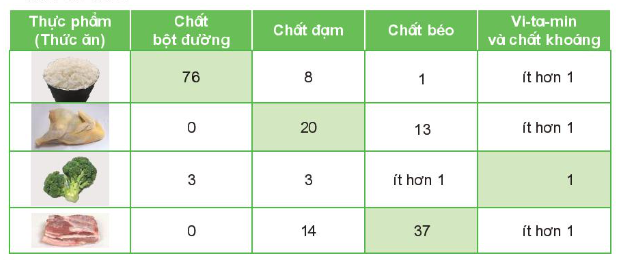 Gạo chứa 76g chất bột đường, chỉ có 8g chất đạm, 1g chất béo, ít hơn 1g vi-ta-min và chất khoáng.
Thịt gà không chứa chất bột đường, chứa 20g chất đạm, 13g chất béo, ít hơn 1g vi-ta-min và chất khoáng.
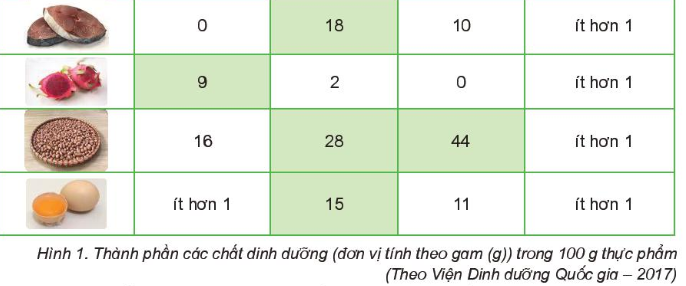 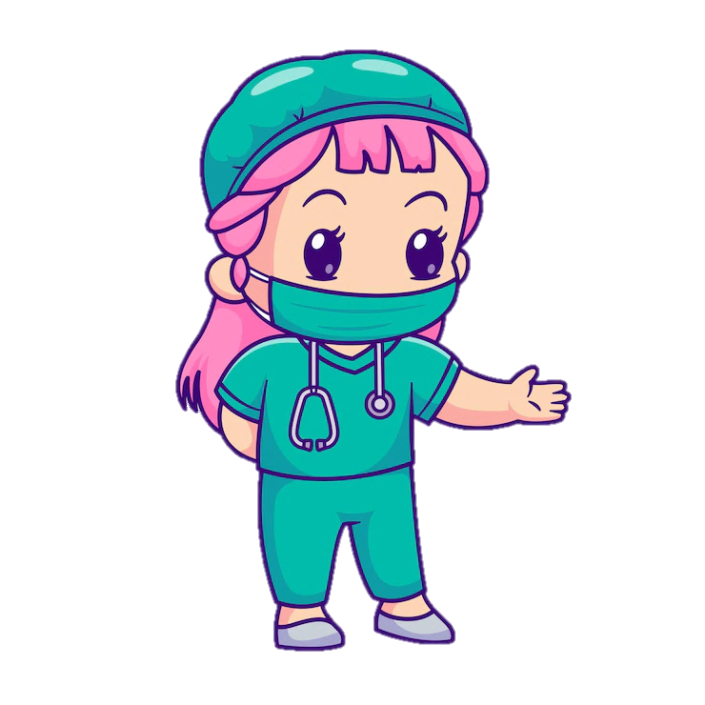 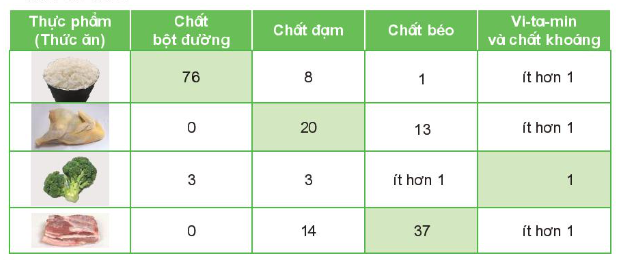 Chất bột đường ở gạo là 76g, gà là 0g, súp lơ là 3g, thịt mỡ 0g, cá 0g, thanh long 9g.
Chất đạm ở gạo là 8g, gà là 20g, súp lơ là 3g, thịt mỡ là 14g, cá là 18g.
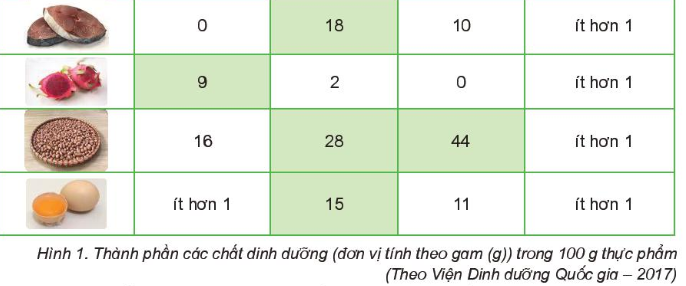 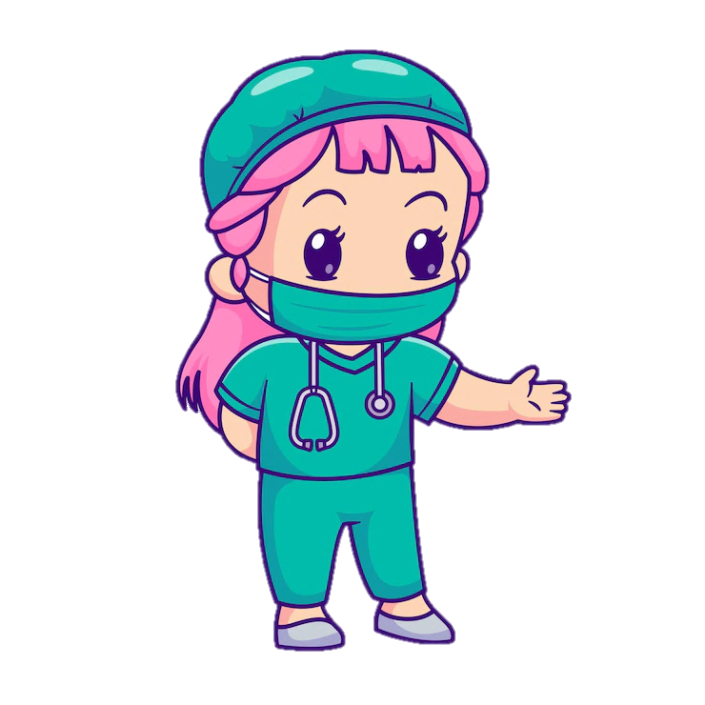 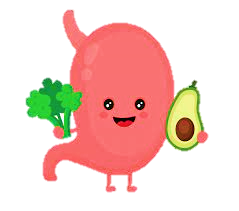 Thực phẩm nào chứa nhiều chất bột đường?
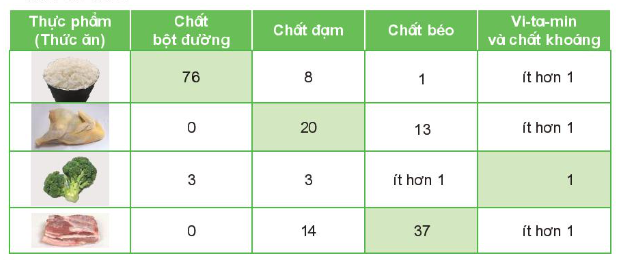 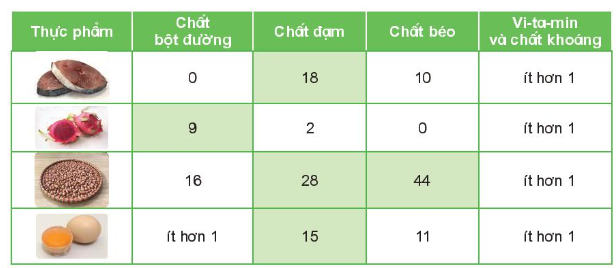 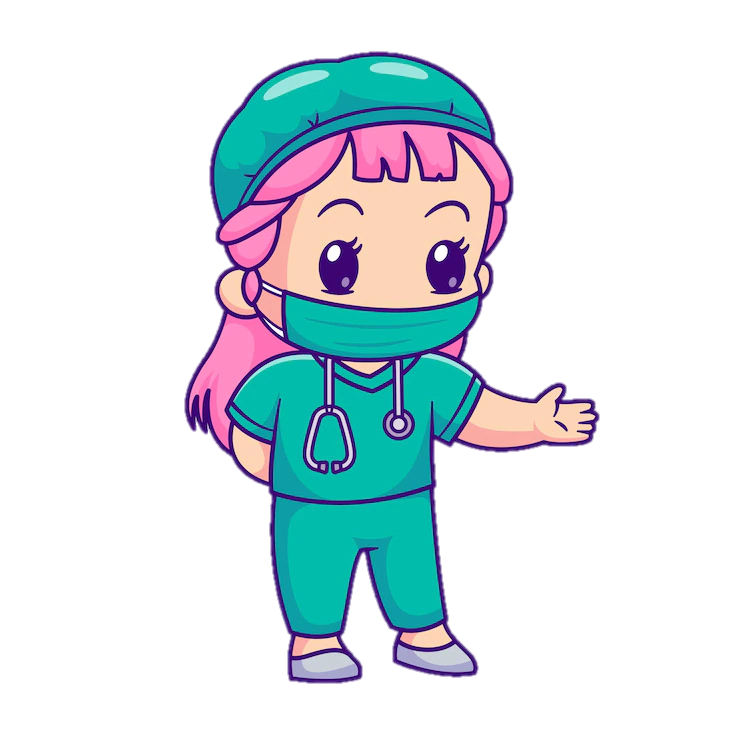 Gạo chứa nhiều 
chất bột đường nhất (76 g)
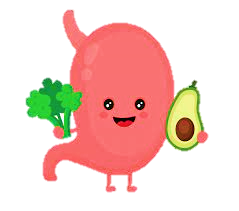 Thực phẩm nào chứa nhiều chất đạm?
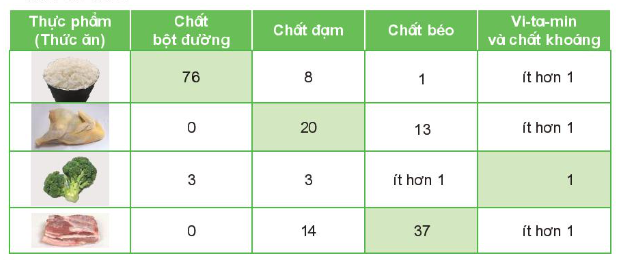 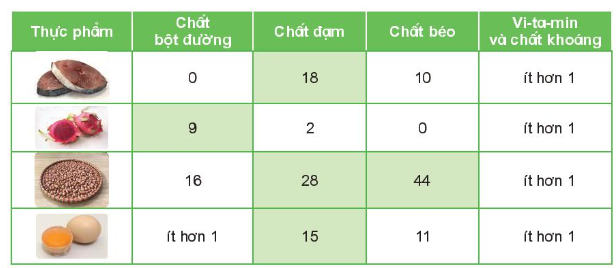 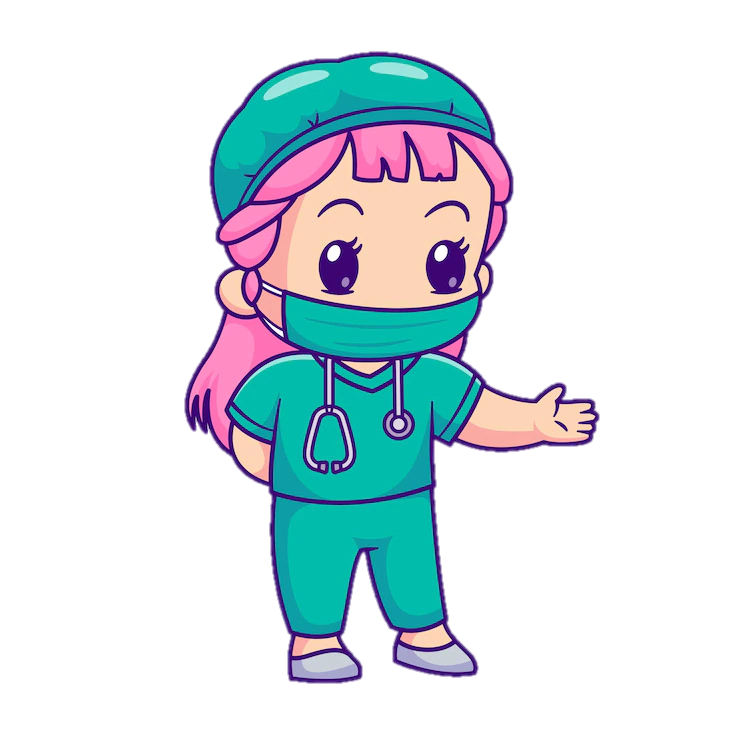 Thịt gà, thịt lợn, chứa nhiều chất đạm (thịt gà: 20g, thịt lợn: 14g)
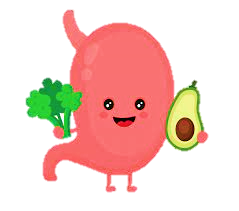 Thực phẩm nào chứa nhiều chất béo?
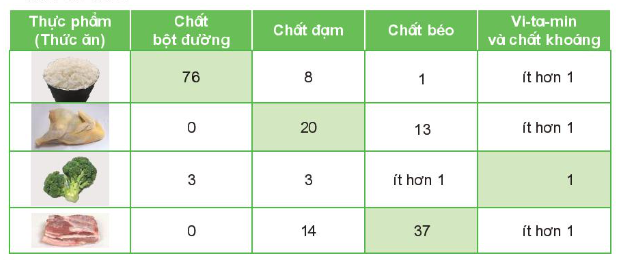 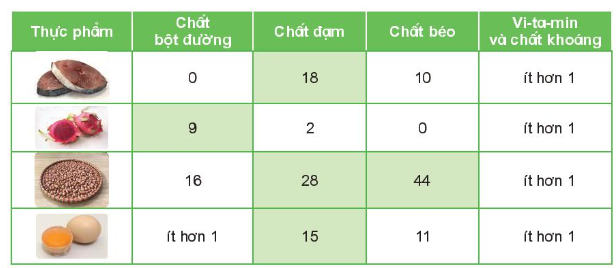 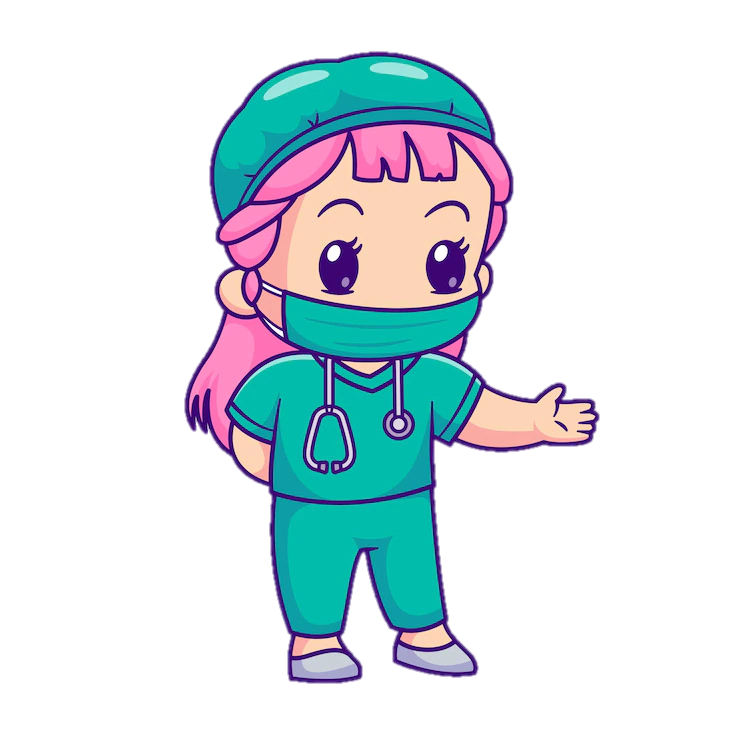 Thịt lợn mỡ, lạc chứa nhiều chất béo (thịt lợn mỡ: 37g, lạc 44g)
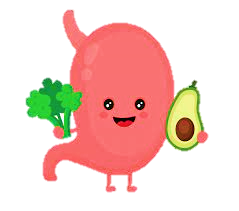 Thực phẩm nào chứa nhiều vi-ta-min và chất khoáng?
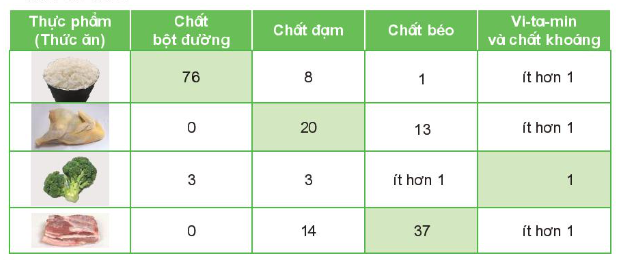 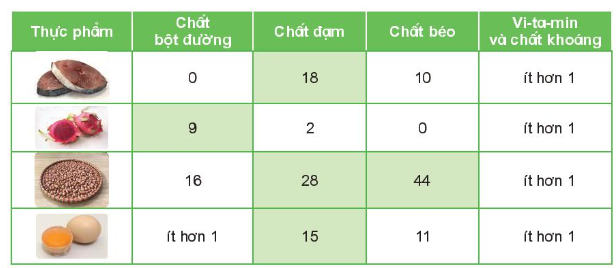 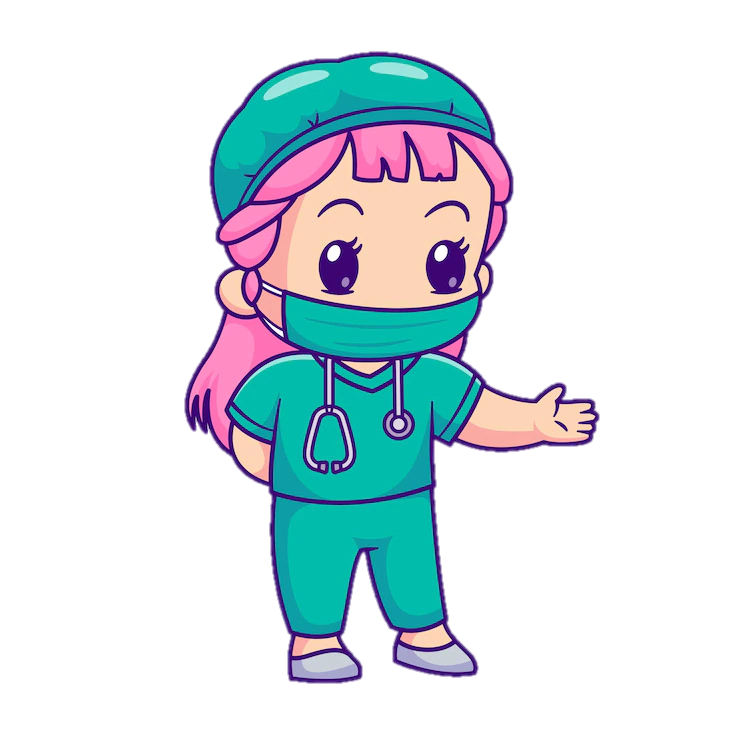 Súp lơ chứa nhiều vi-ta-min và chất khoáng (1 g)
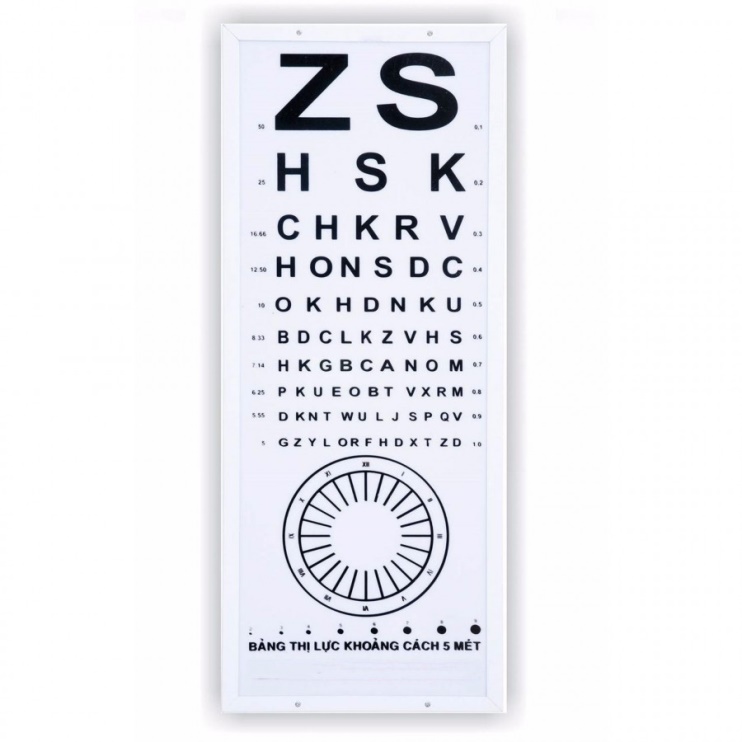 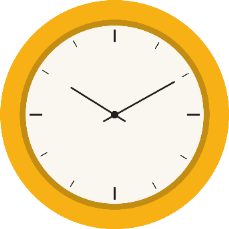 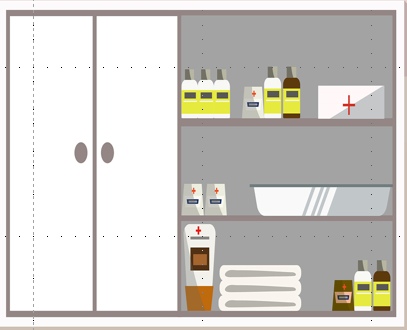 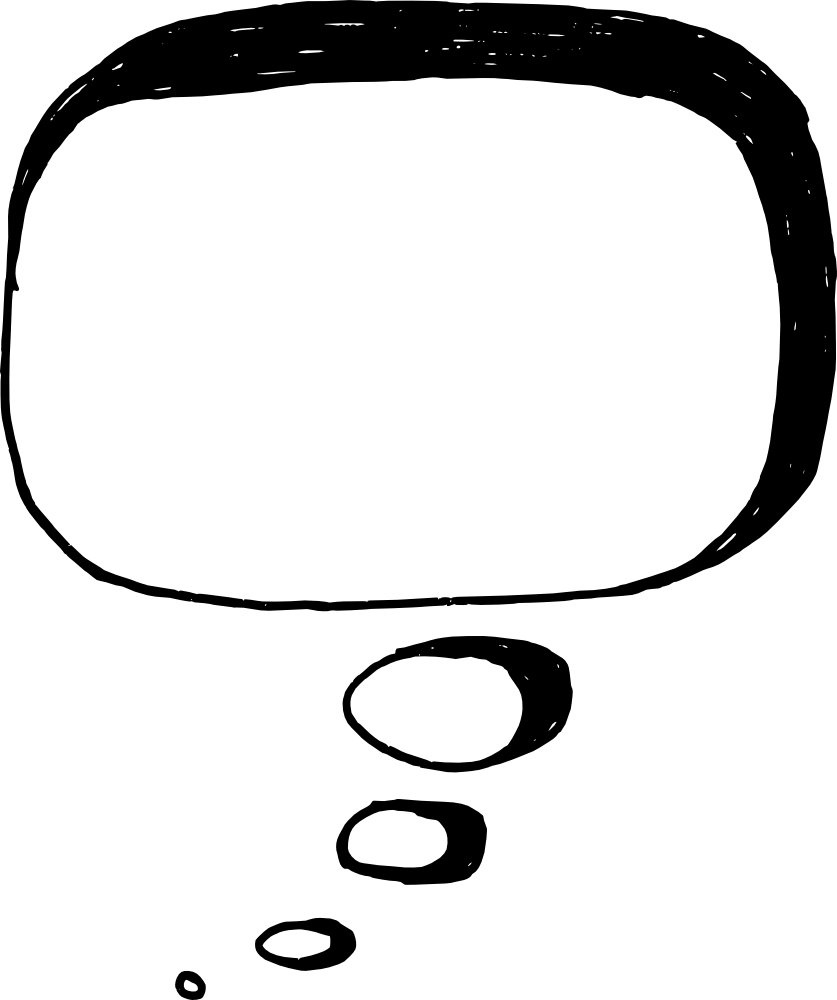 Hoạt động 2:
Nhận biết về các nhóm chất dinh dưỡng có trong thức ăn hàng ngày
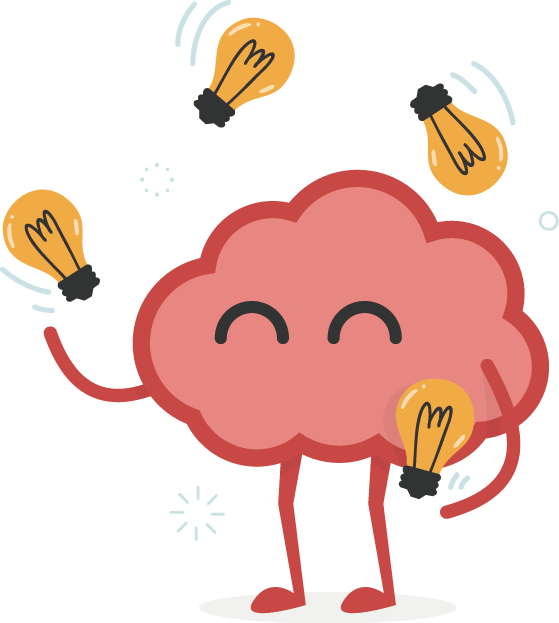 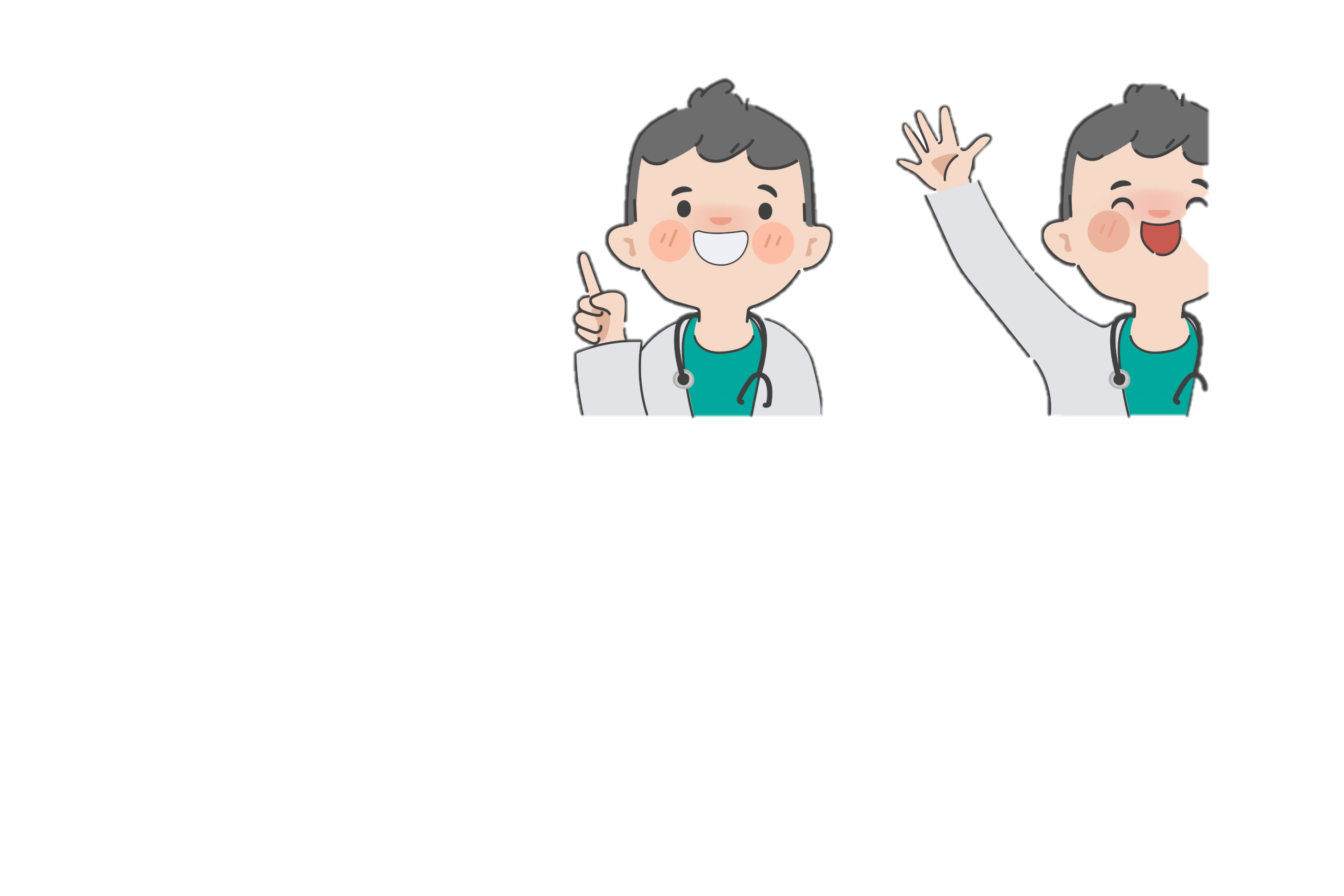 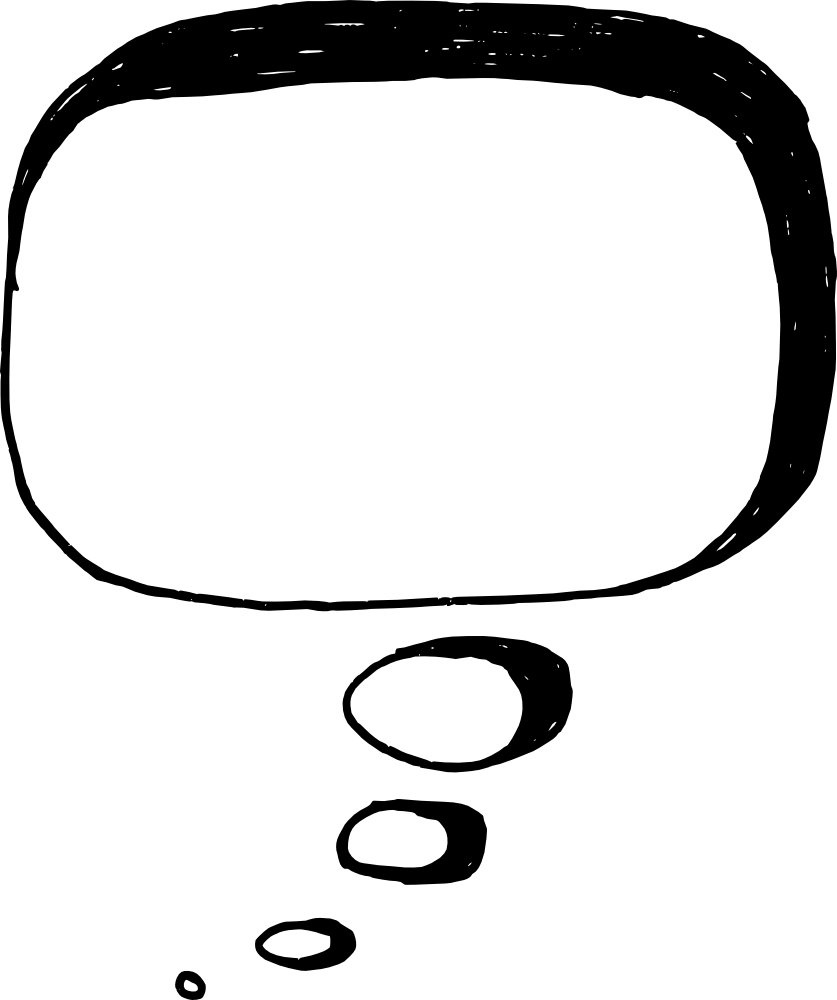 Nói với bạn tên thức ăn, đồ uống có trong hình 2 và cho biết thực phẩm chính để làm mỗi loại thức ăn đó
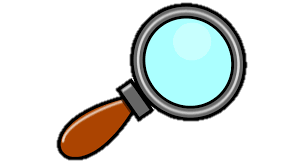 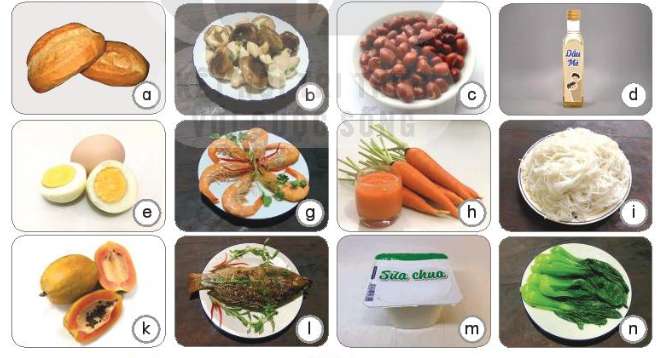 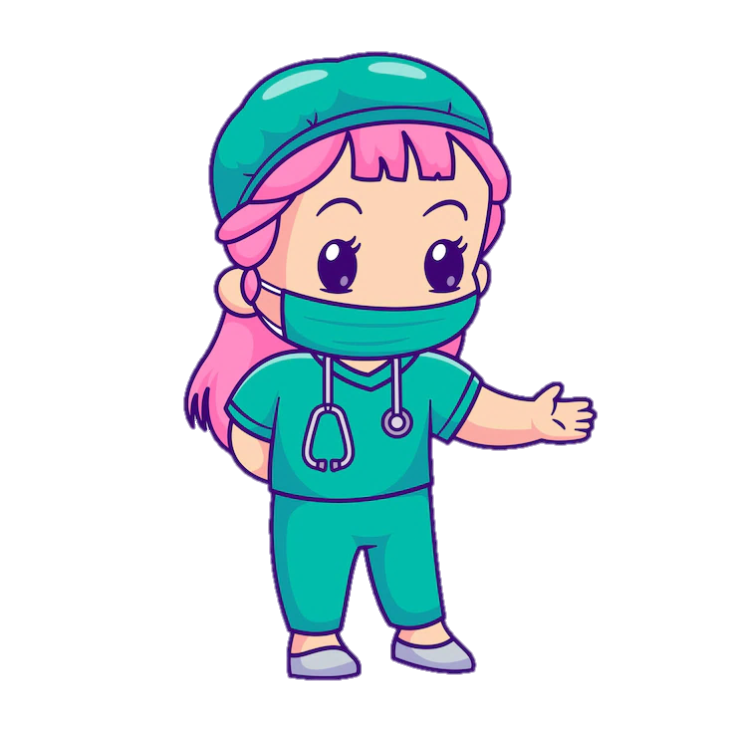 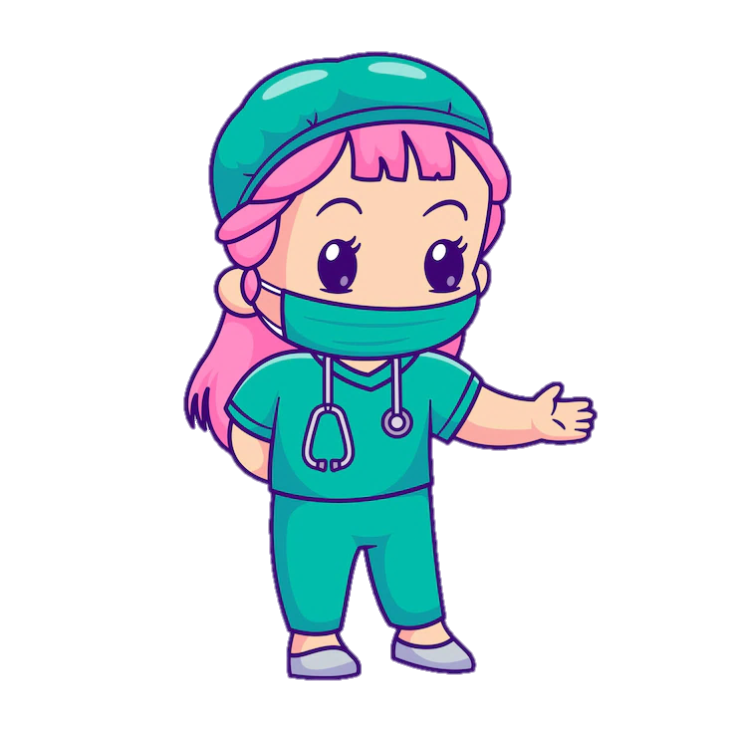 - Sắp xếp các thức ăn, đồ uống trong hình 2 vào bốn nhóm chất dinh dưỡng.
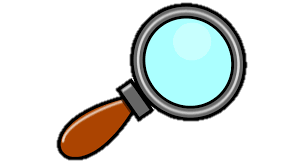 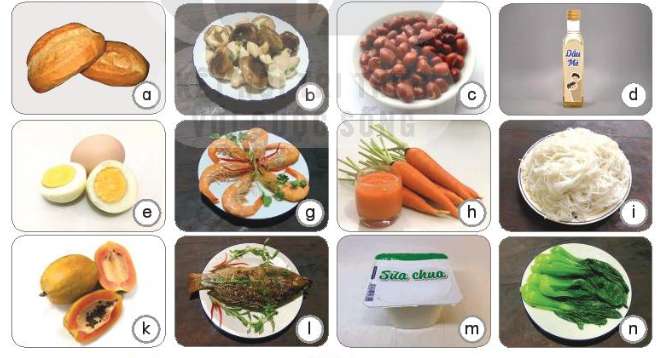 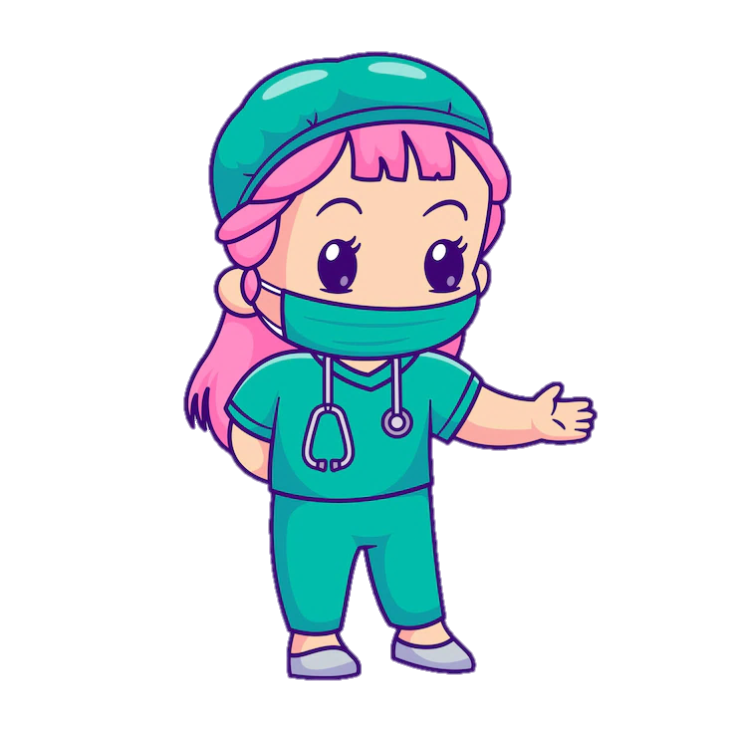 Chất bột đường
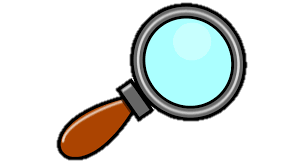 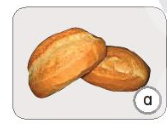 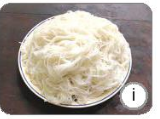 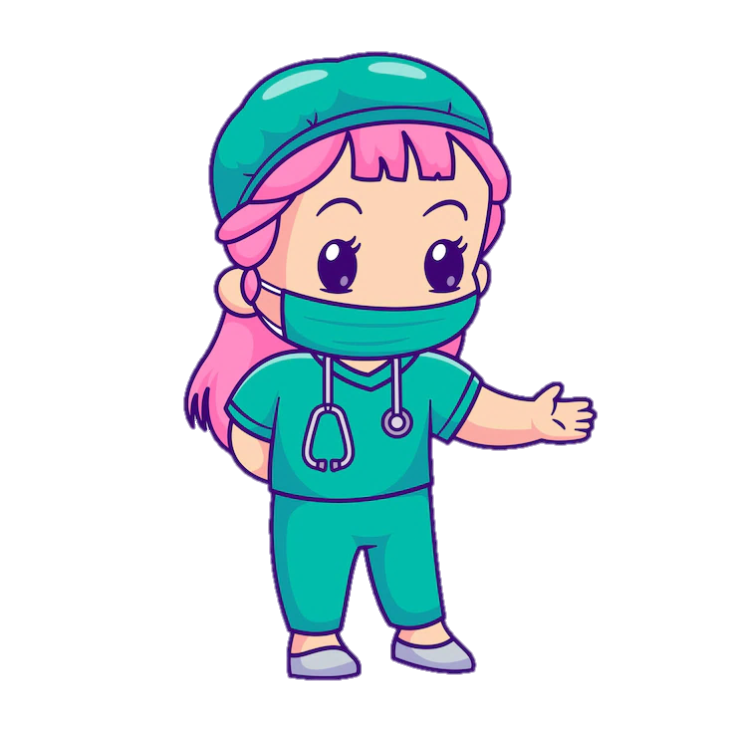 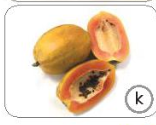 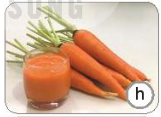 Chất đạm
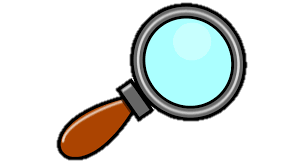 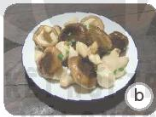 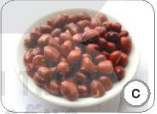 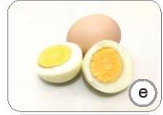 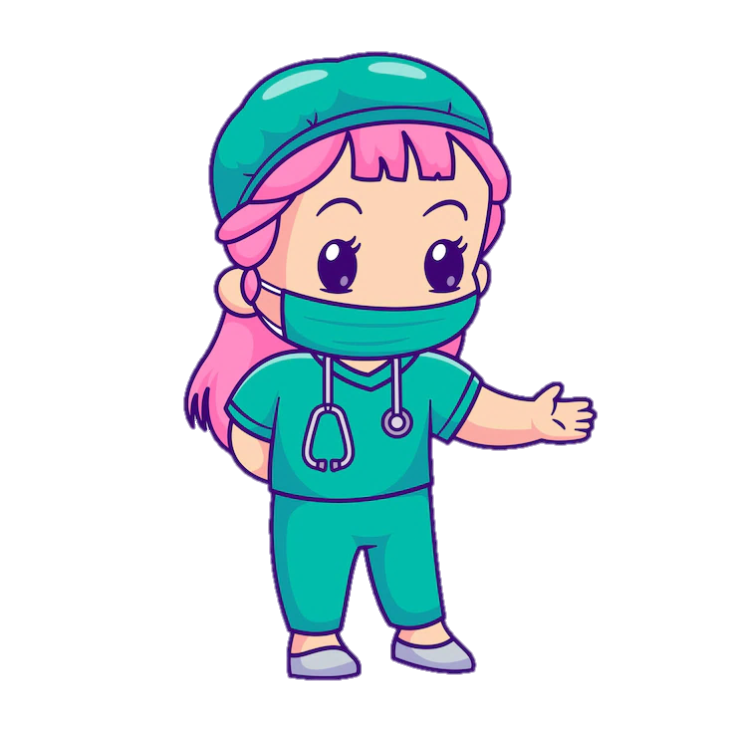 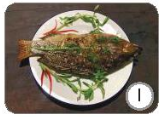 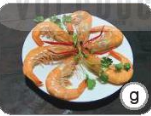 Chất béo
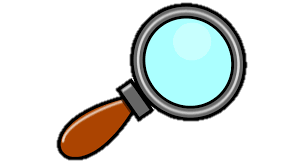 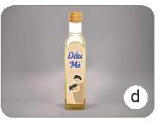 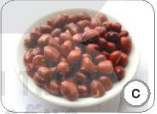 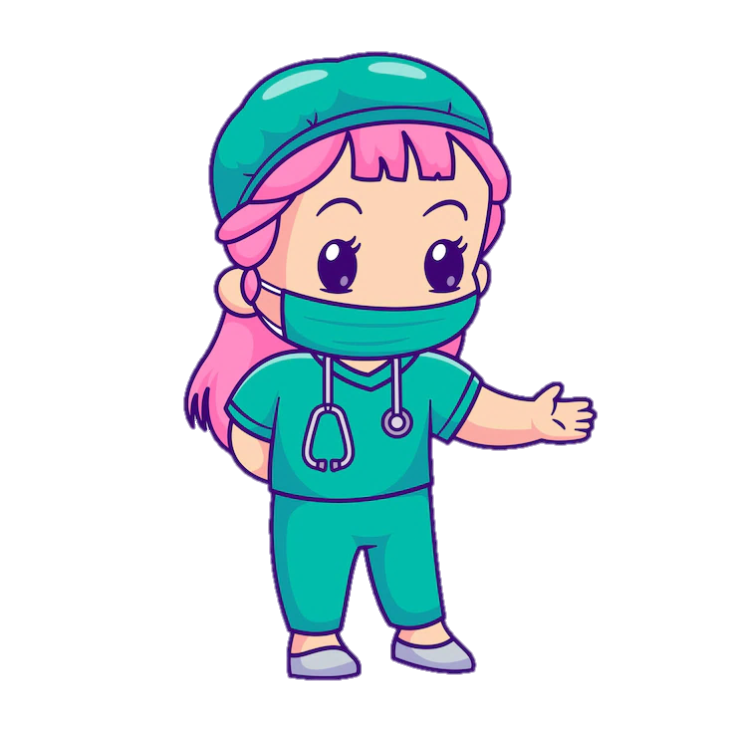 Vi-ta-min và chất khoáng
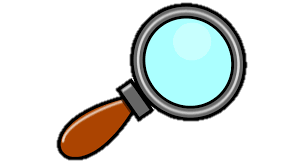 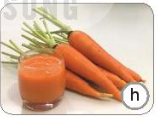 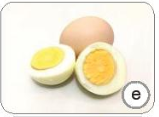 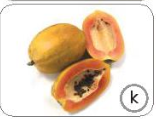 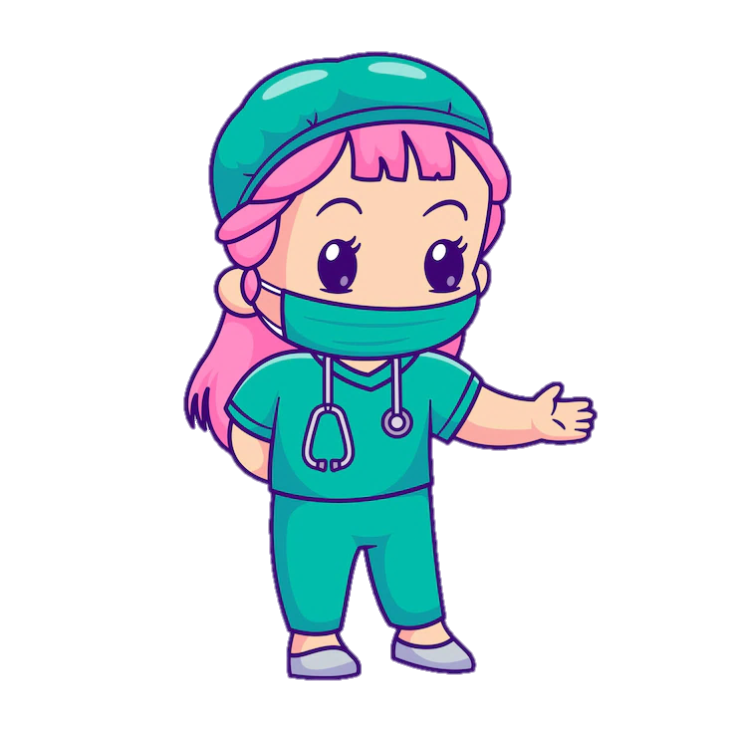 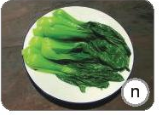 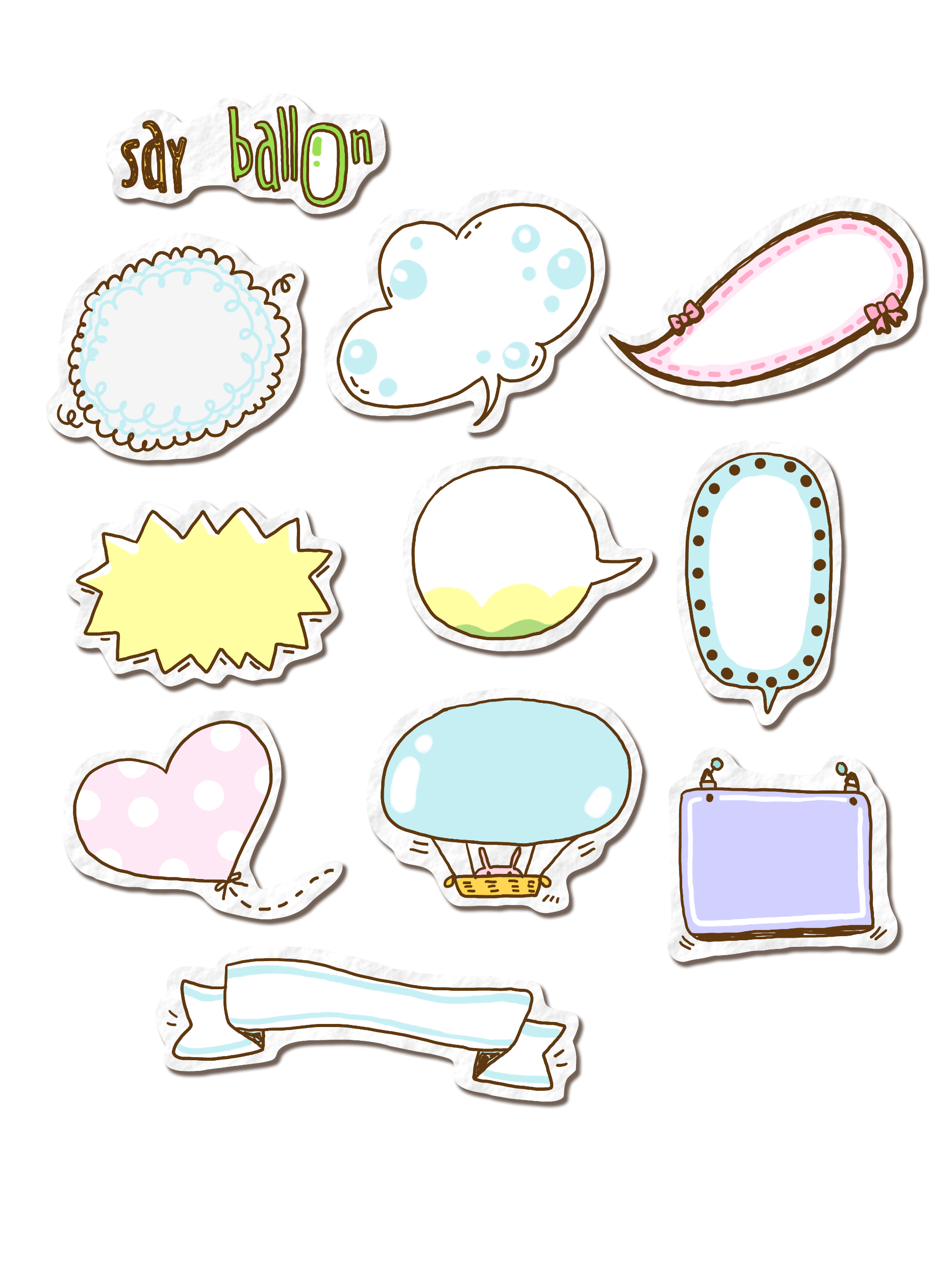 Kể tên các thức ăn hàng ngày em đã ăn và cho biết chúng làm từ thực phẩm nào? 
Thực phẩm đó thuộc nhóm nào?
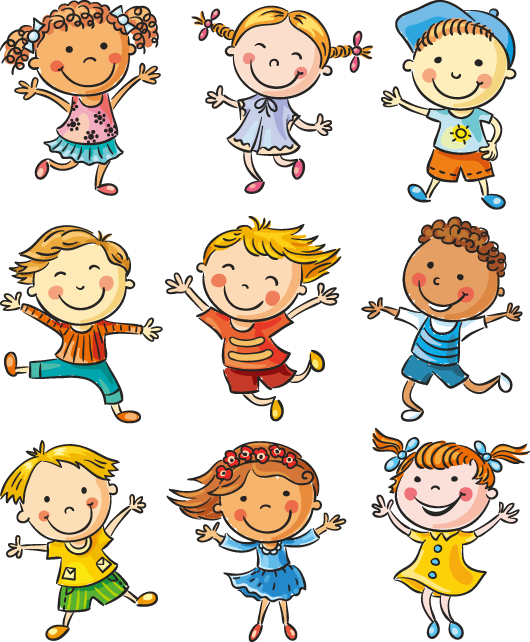 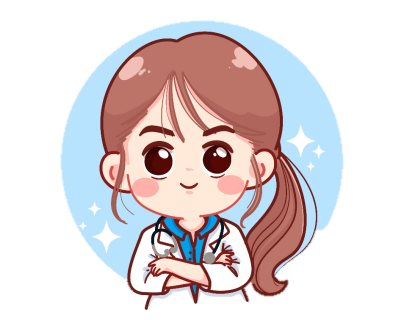 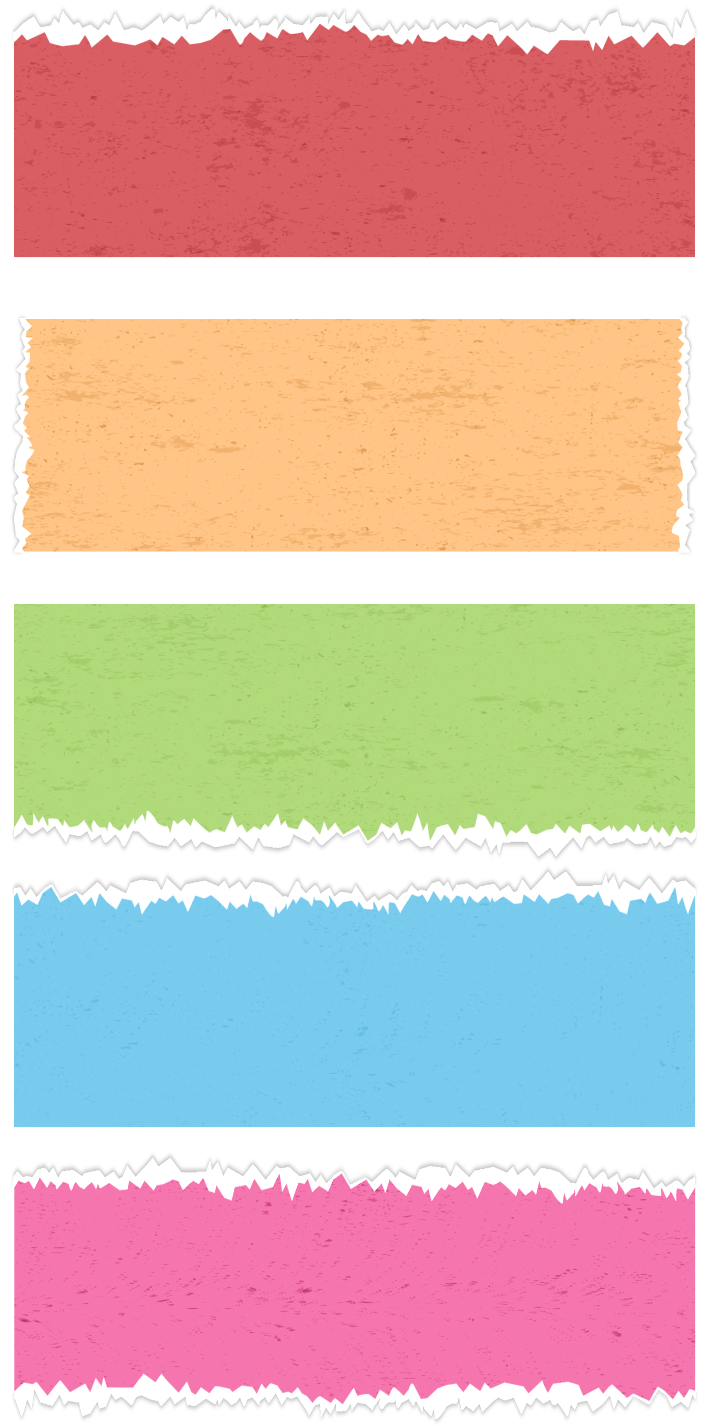 Em có biết
Một số thức ăn có thể được xếp vào nhiều nhóm khác nhau do đều chứa nhiều chất dinh dưỡng thuộc các nhóm đó. Ví dụ: trứng, thịt bò có thể xếp vào nhóm nhiều chất đạm và cũng có thể xếp vào nhóm nhiều vi-ta-min và chất khoáng; đậu nành có thể xếp vào nhóm nhiều chất đạm và nhóm nhiều chất béo.
Một số loại hạt chứa dầu có lượng chất béo cao, được ép lấy dầu dùng trong chế biến thực phẩm như vừng (dầu vừng), đậu nành (dầu đậu nành), lạc (dầu lạc),...
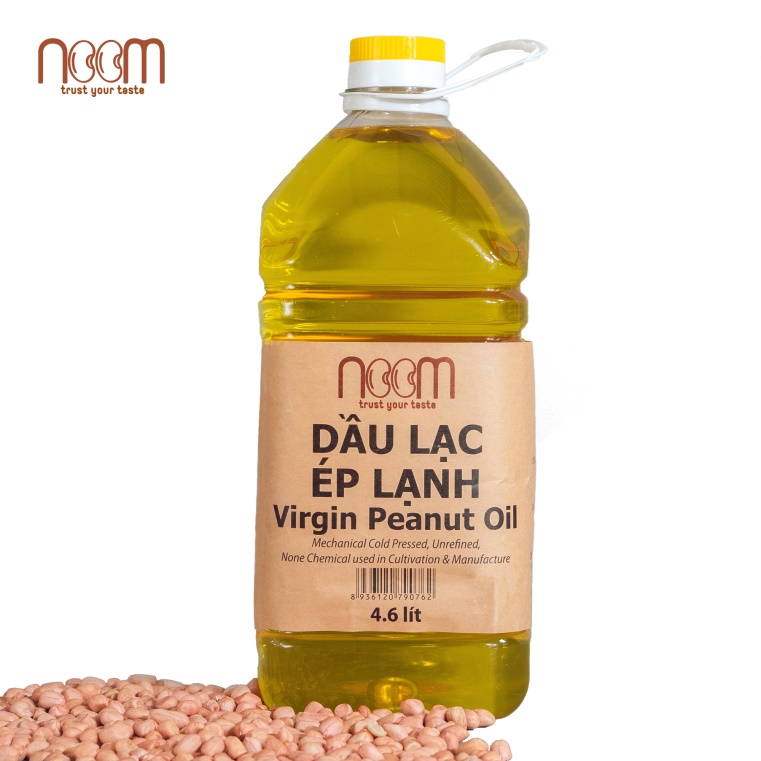 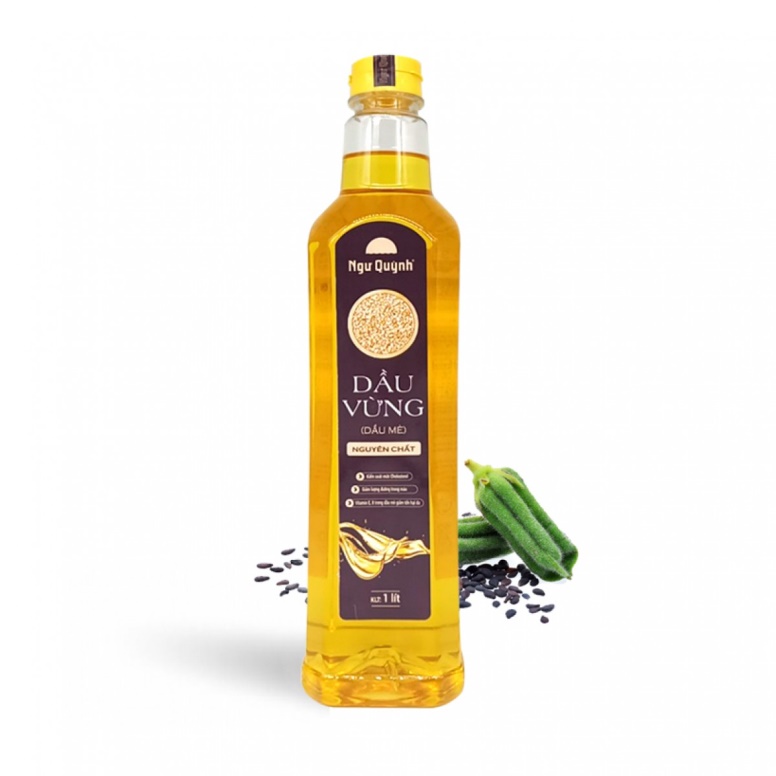 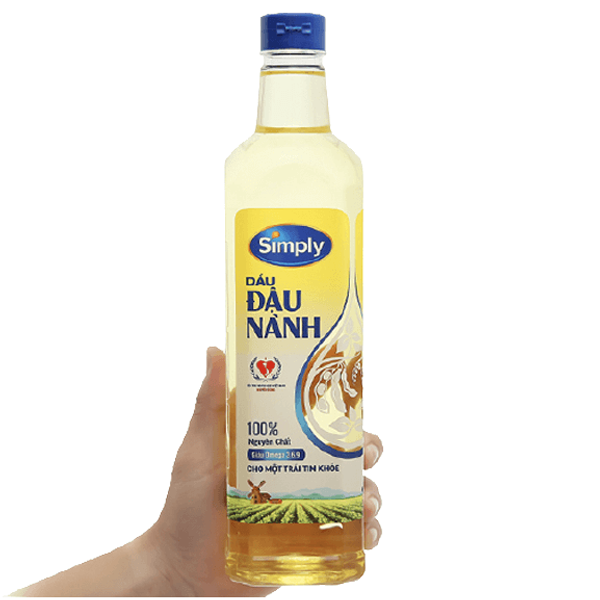 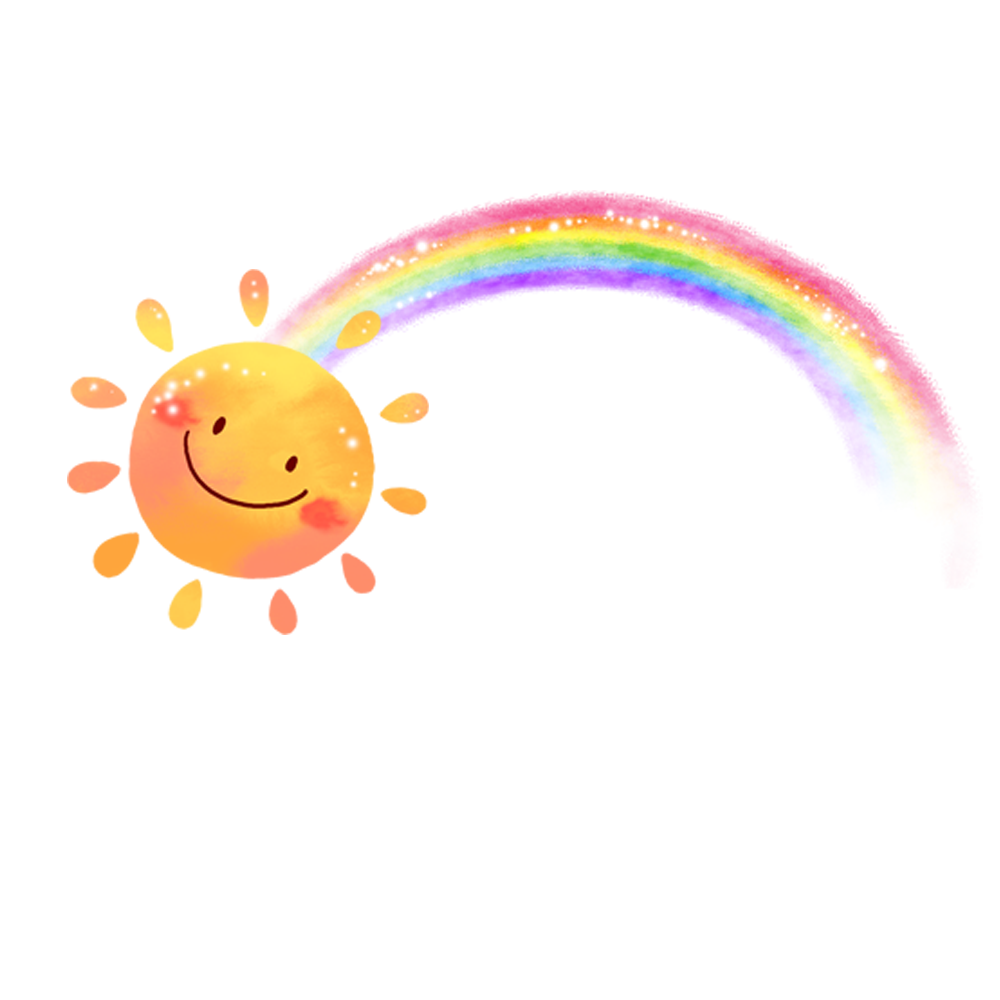 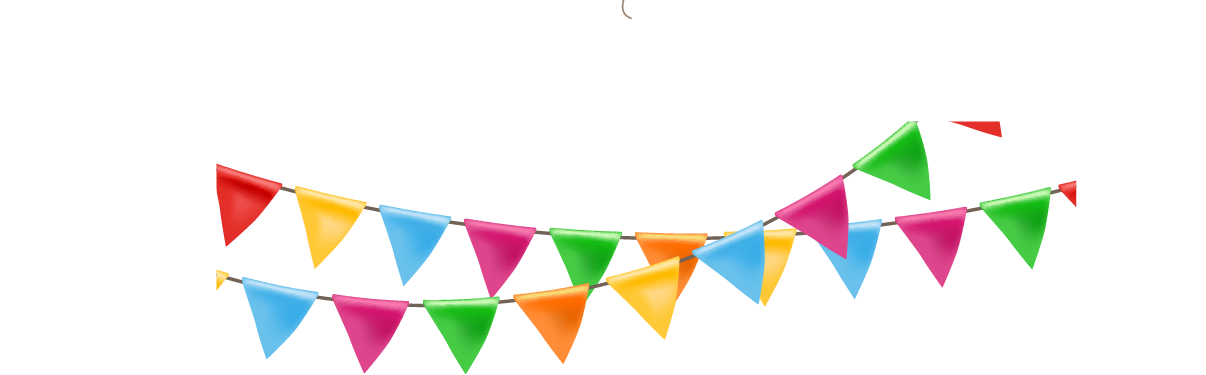 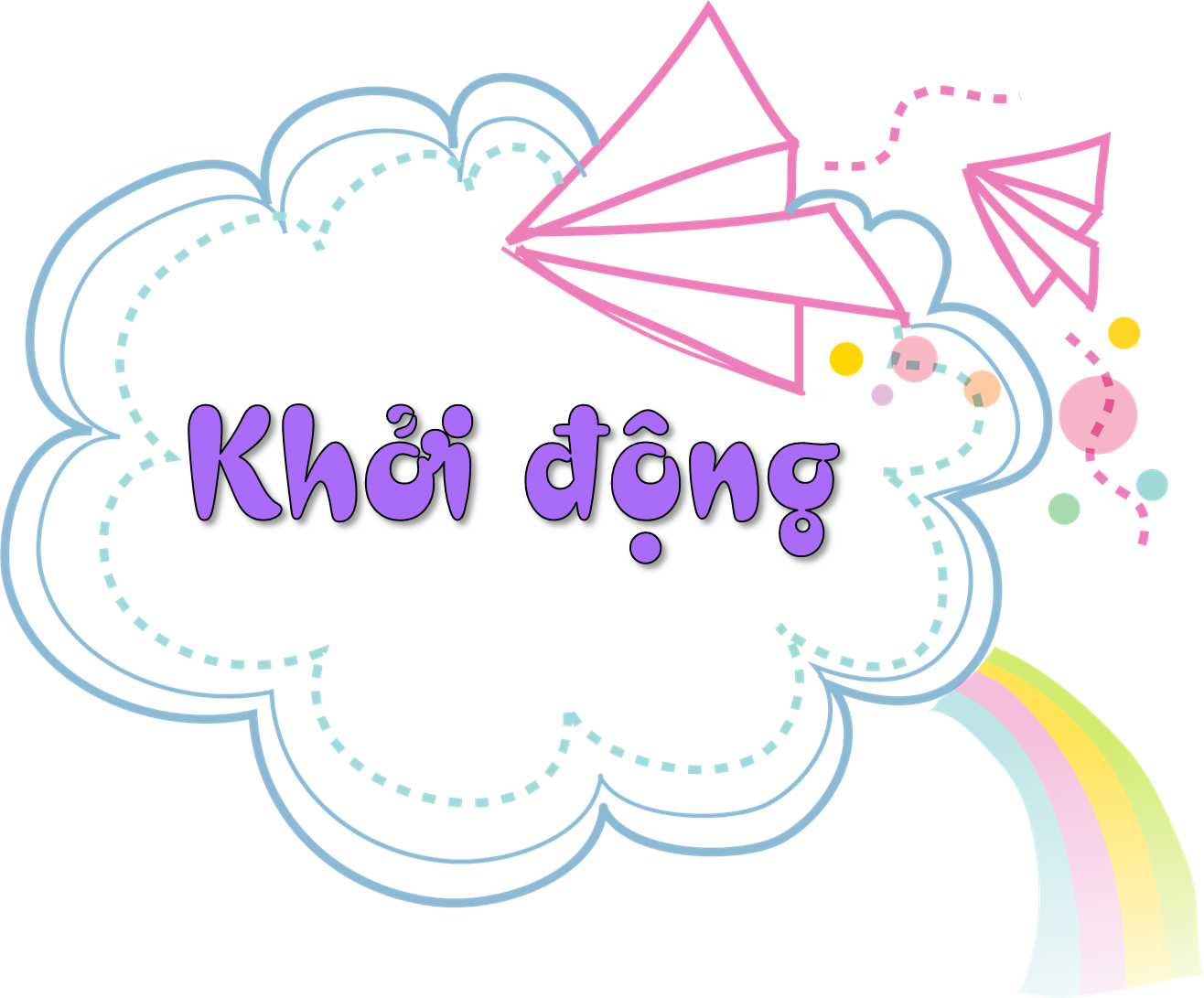 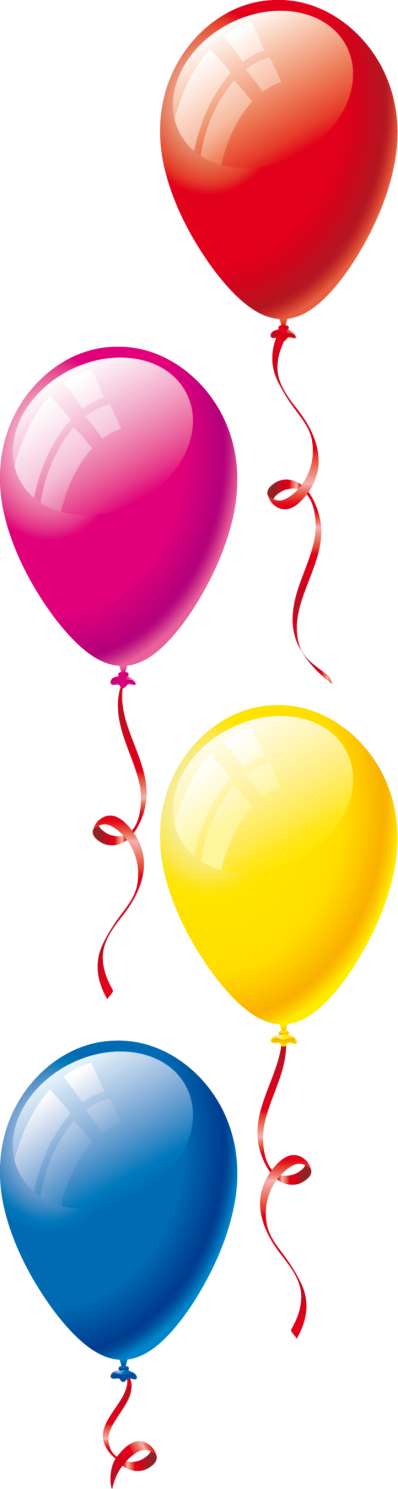 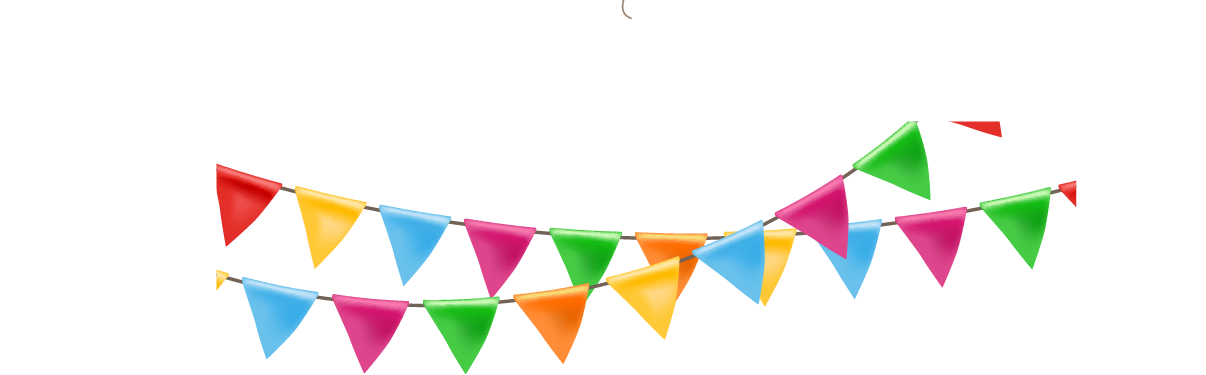 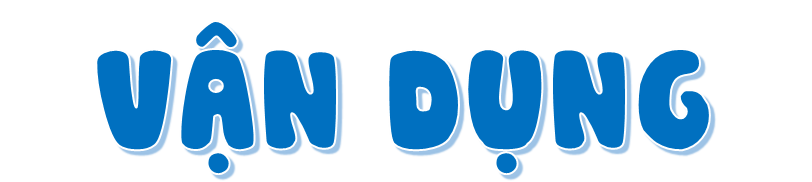 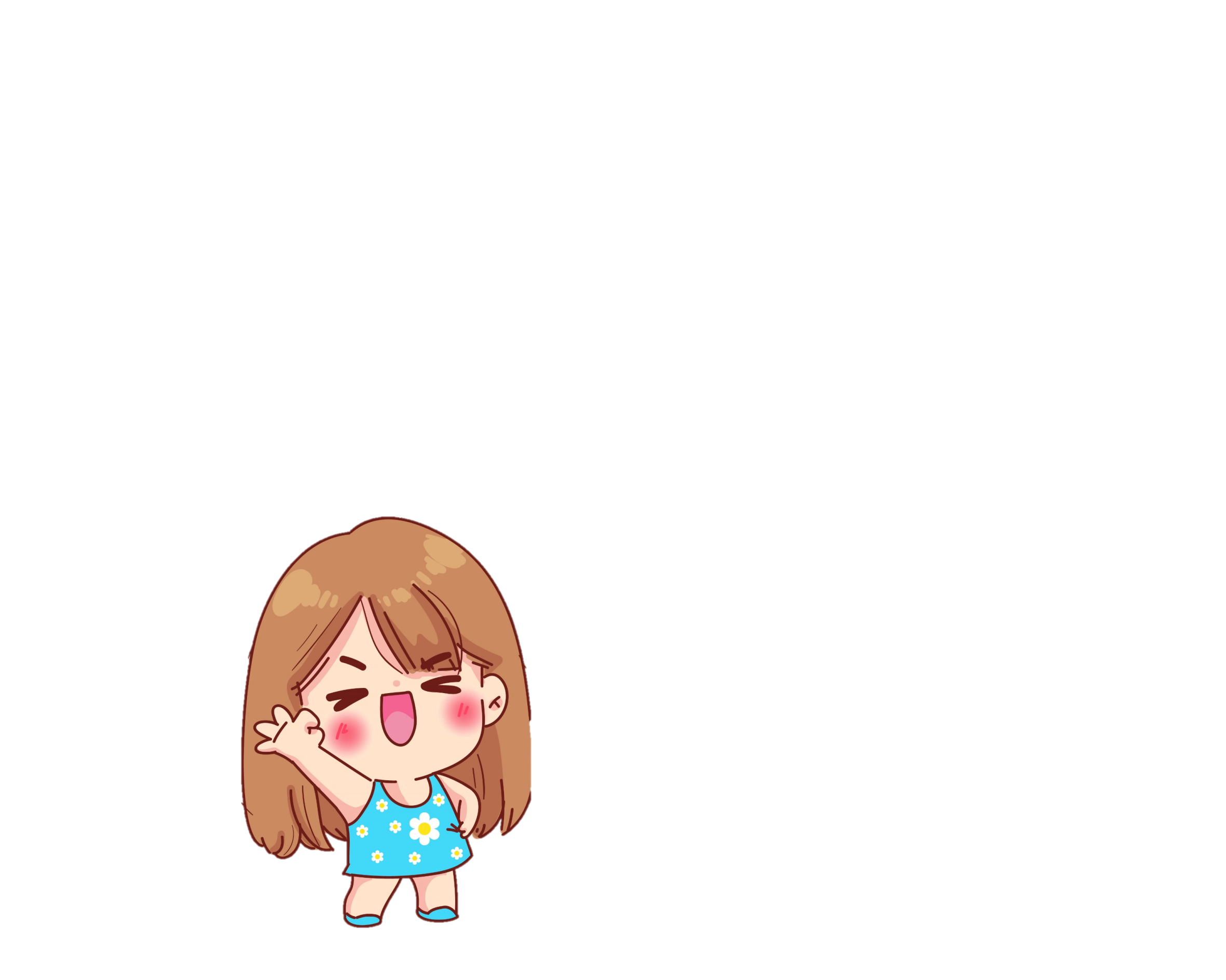 BIỆT ĐỘI ANH HÙNG
HƯỚNG DẪN
Hãy giúp cảnh sát bắt những tên cướp bằng cách trả lời đúng những câu hỏi.
2 Đội
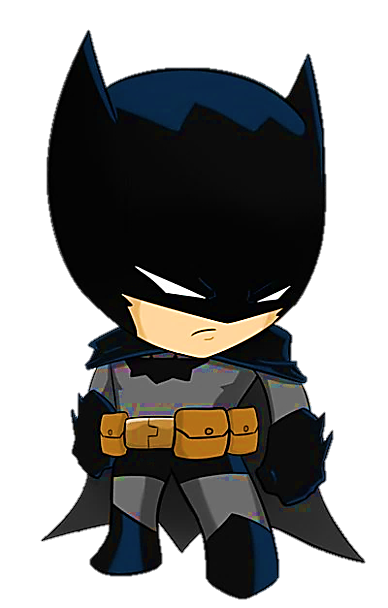 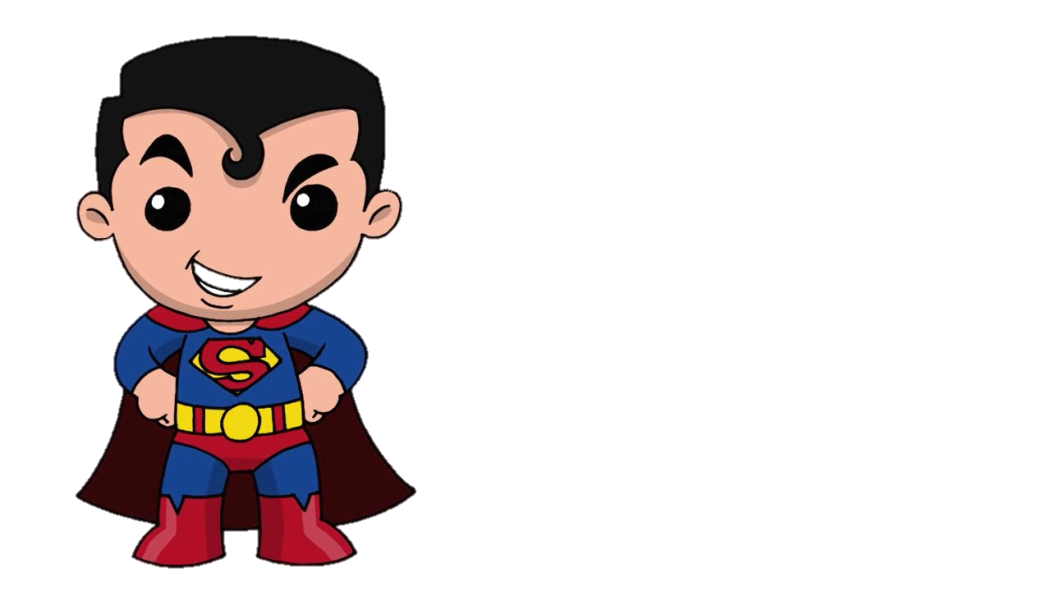 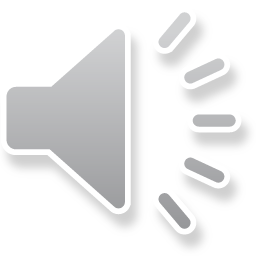 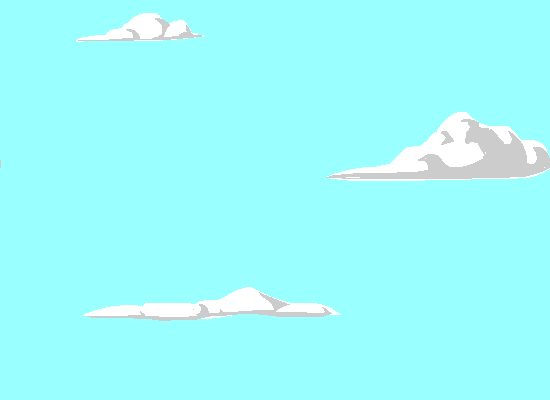 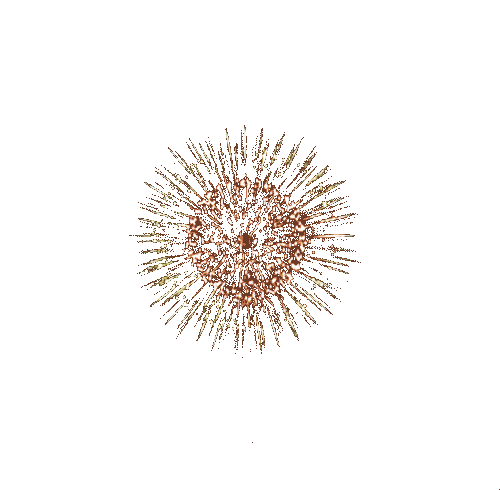 1
2
3
4
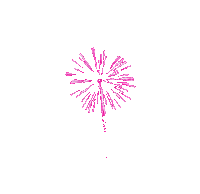 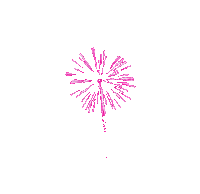 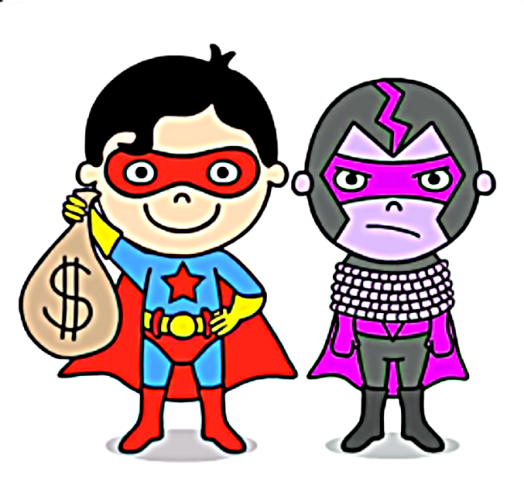 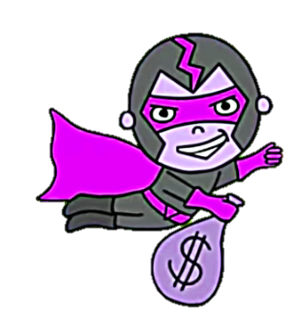 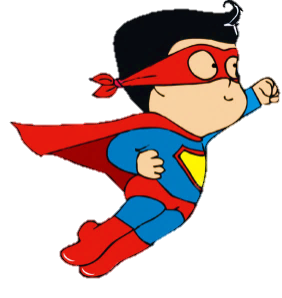 POW!
Tiếp
Kể tên các thức ăn chứa nhiều chất bột đường?
Cơm, bún, phở, bánh mì…
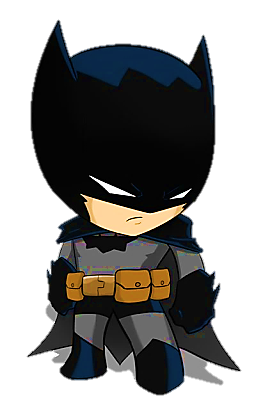 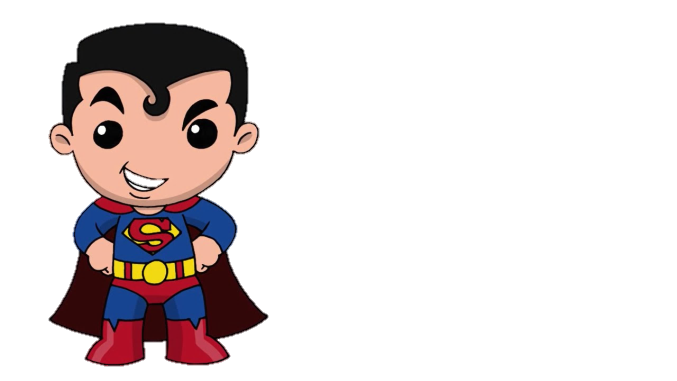 Trở về
Kể tên các thức ăn chứa nhiều chất béo?
Thịt lợn mỡ, lạc, dầu vừng (mè), dầu đậu nành….
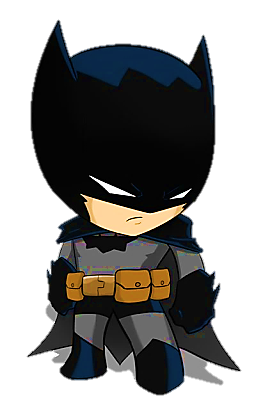 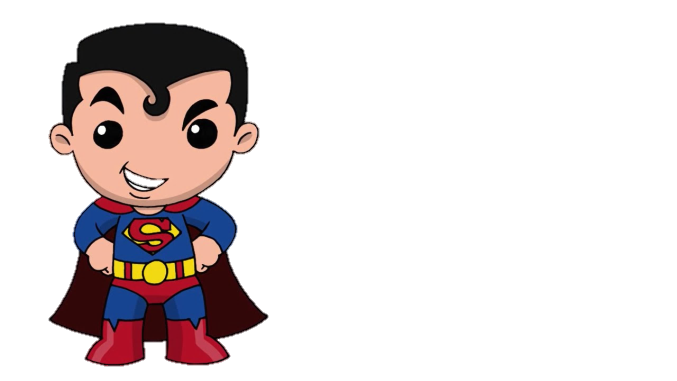 Trở về
Kể tên các thức ăn chứa nhiều chất đạm?
Thịt lợn, thịt gà, lạc, nấm, trứng, tôm, cá….
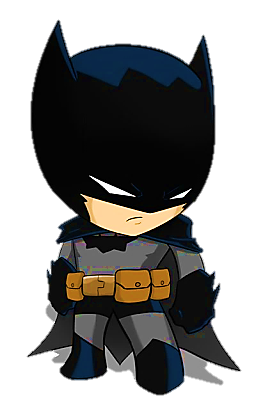 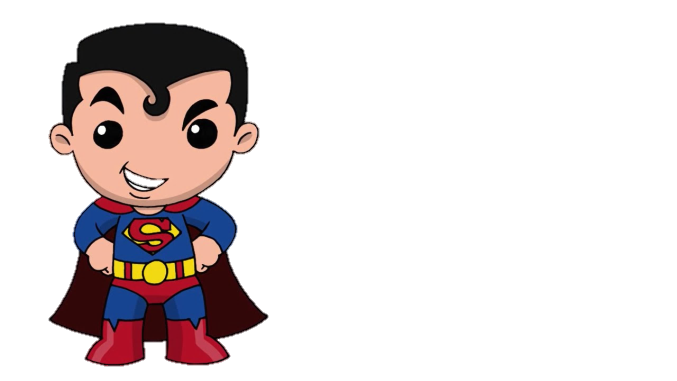 Trở về
Kể tên các thức ăn chứa nhiều vitamin và khoáng chất?
Súp lơ, rau cải, đu đủ,  nước ép cà rốt, lòng đỏ trứng…
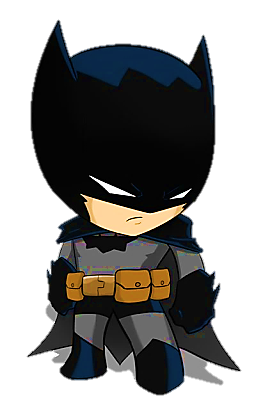 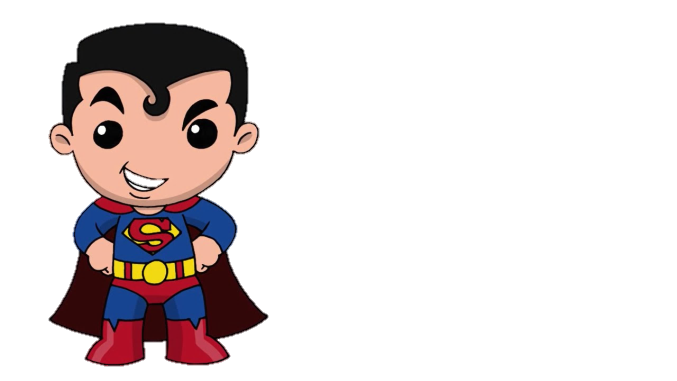 Trở về
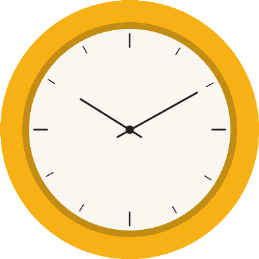 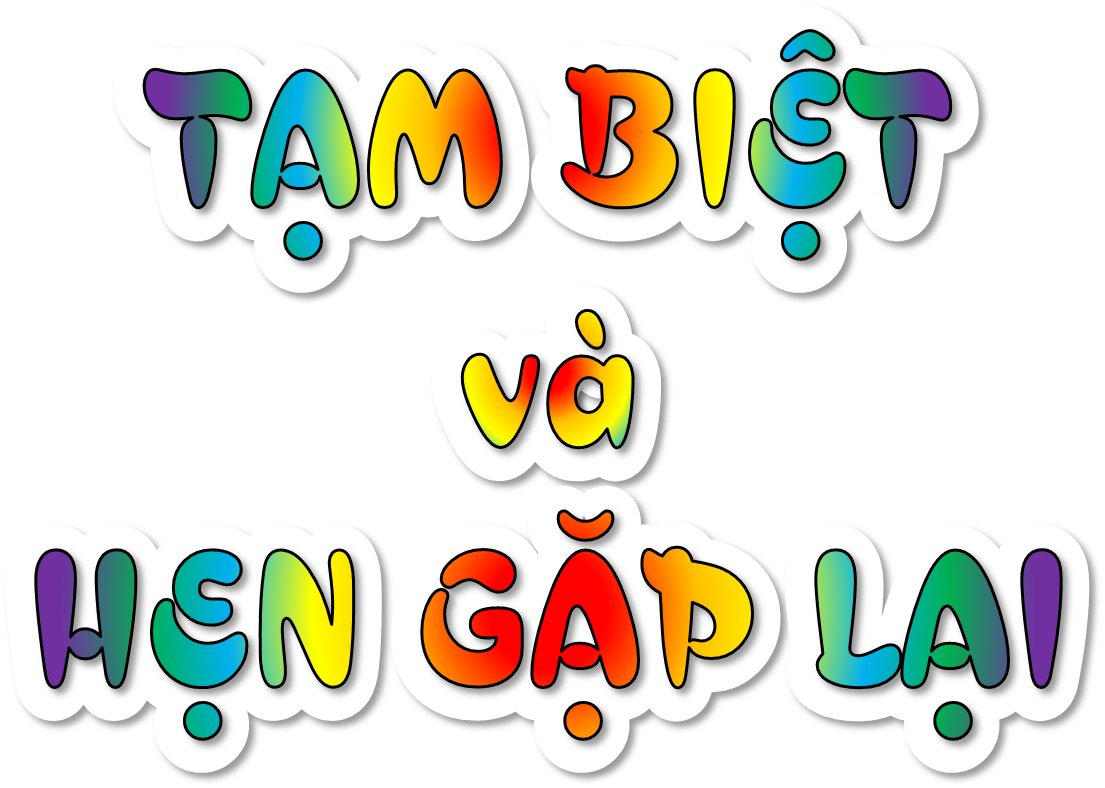